LBNF Target Hall Remote Handling Facilities and Horns exchange procedure
Vladimir Sidorov
NBI 2019
25 October 2019
Remote Handling Equipment Requirements
Remote Handling Facilities and Equipment must provide methods to support radioactive component replacement and short-term storage
The remote handling shall be integrated into the infrastructure of the complex both underground and above ground. (This indicates that Remote Handling Facilities shall be designed for 2.4 MW operations since it is not upgradeable)
The remote handling shall incorporate ALARA (As Low As Reasonably Achievable) principles into facilities, equipment and procedures
2
V. Sidorov / LBNF Target Hall Remote Handling Facilities and Horns exchange procedure
25 October 2019
Target Chase
The Target Hall enclosure contains the components, Baffle , Target and Horns, for generating neutrinos and focusing them toward the near and far detectors.
All components have the life limits and have to be replaced with new ones.
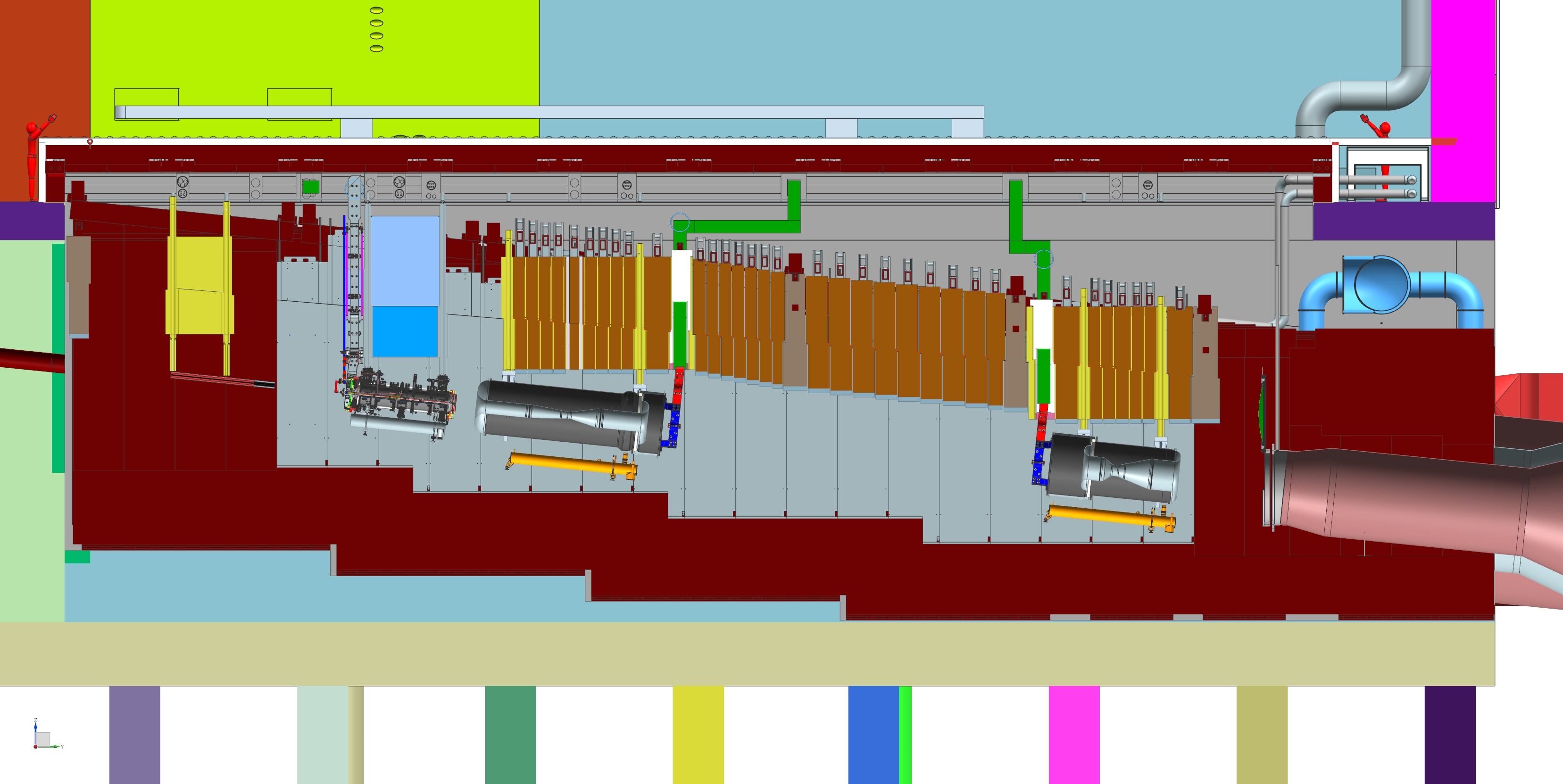 Horn-C
Decay pipe
Baffle
Target/Horn-A
Horn-B
10/25/2019
V.  Sidorov / LBNF Target Hall Remote Handling Facilities and Horns exchange procedure
3
LBNF Target Hall Remote-Handling Facilities
Beam line
All components are replaced remotely in the Work Cell and stored in the morgue located inside the target hall. The morgue location inside the Target Hall simplifies the remote handling operation. The radioactive components are transported to the permanent storage place after the cool down in the Target Hall morgue.
All Remote-Handling operations are provided by using the bridge 
crane 60 ton capacity with redundant motions in the Target Hall and 60 ton crane in the service building.
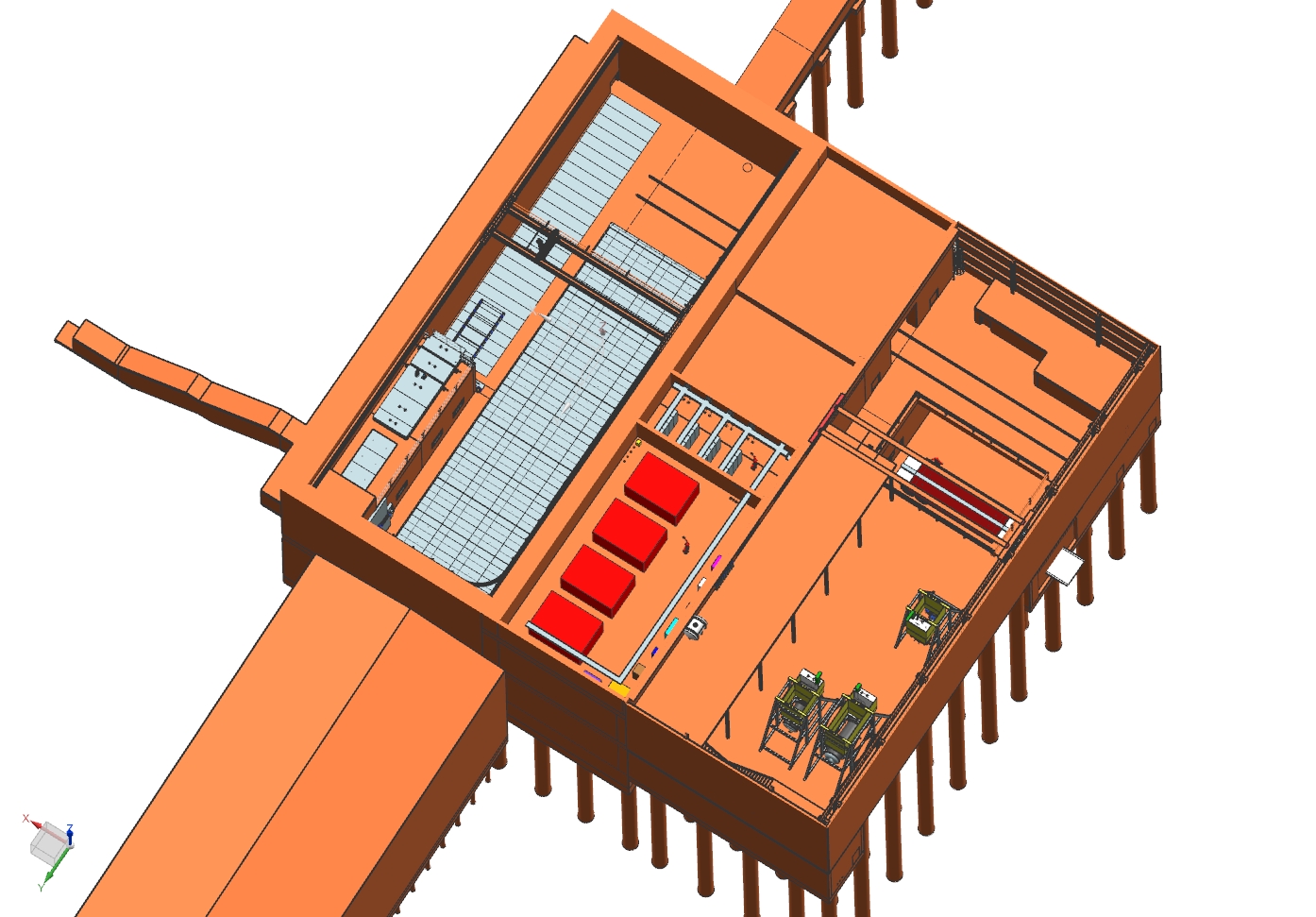 Rails
T-blocks pit
Shielding door
Crane
Target Chase
Morgue
Transfer
Cart
Work
Cell
Truck
bay
Horns
Assembly 
stands
Service
building
10/25/2019
V. Sidorov / LBNF Target Hall Remote Handling Facilities and Horns exchange procedure
4
Target Complex Remote-Handling Facilities, Old design
Work Cell
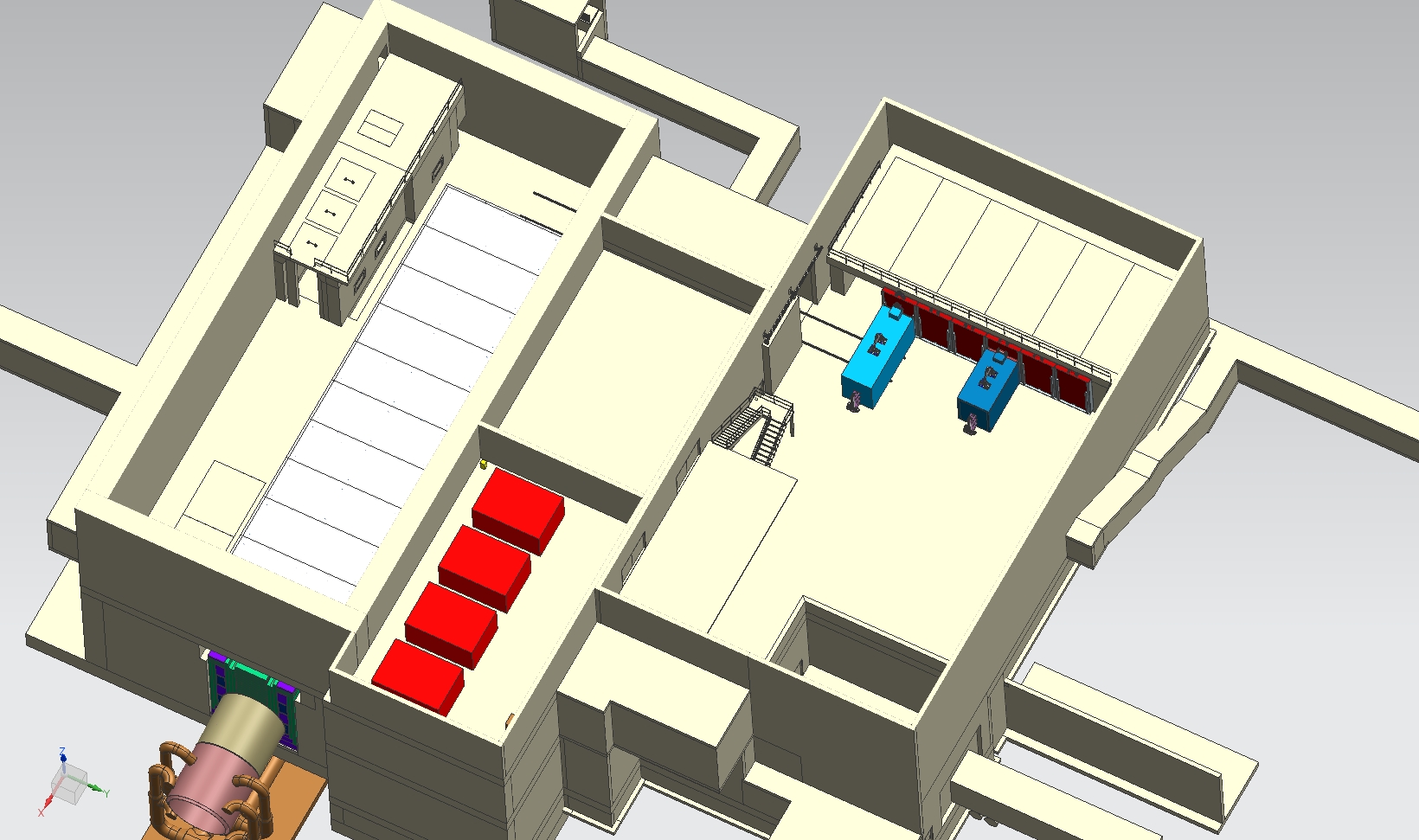 Casks
Door
Rails
Target Pile
Morgue
T-blocks storage pit
60
Maintenance
area
V . Sidorov / LBNF Target Hall Remote Handling Facilities and Horns exchange procedure
5
25 October 2019
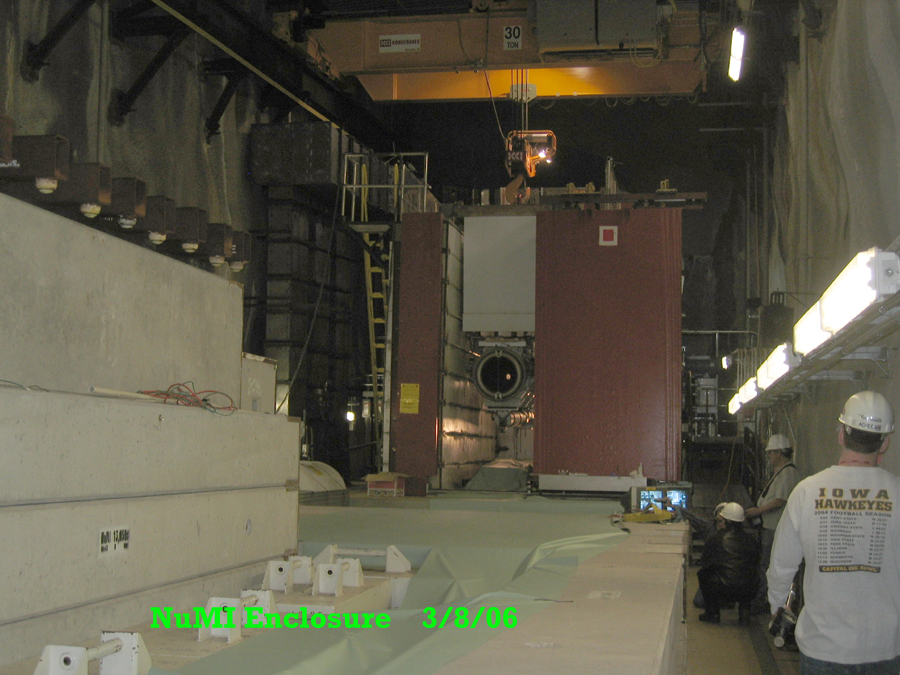 Real life examples from NUMI Target Hall
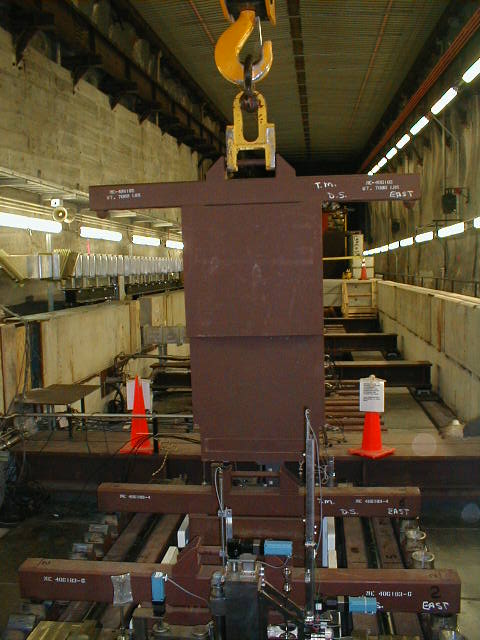 T-block 
storage
T-block
Work
Cell
Horn with module
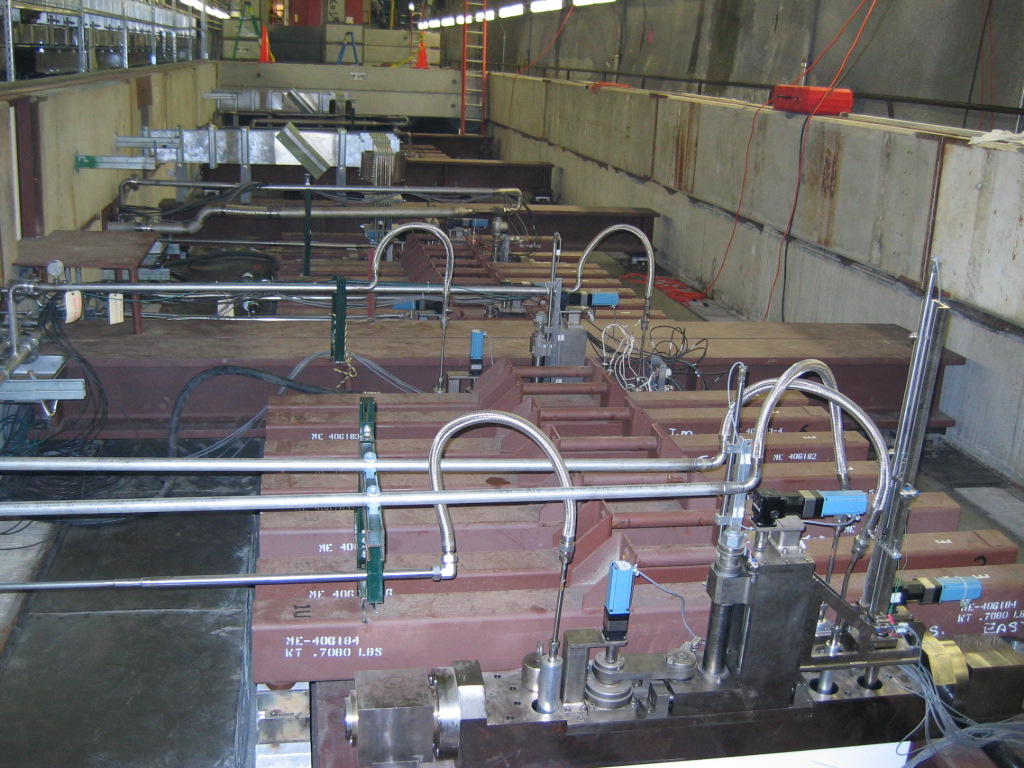 Target Chase
Operations remote viewing system
The video system is integral to all remote handling steps.
Video Center
Video cameras
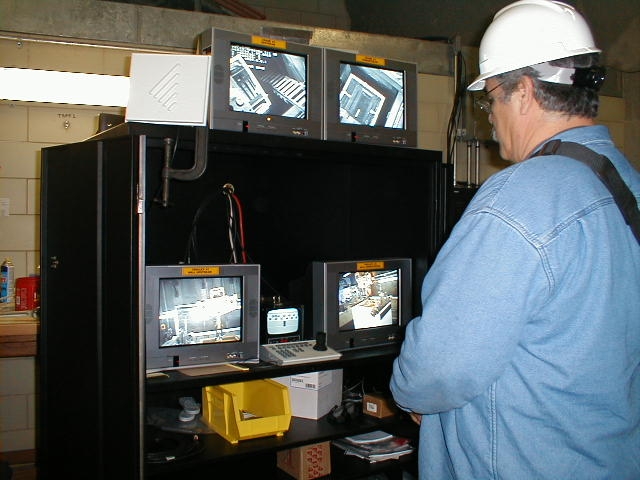 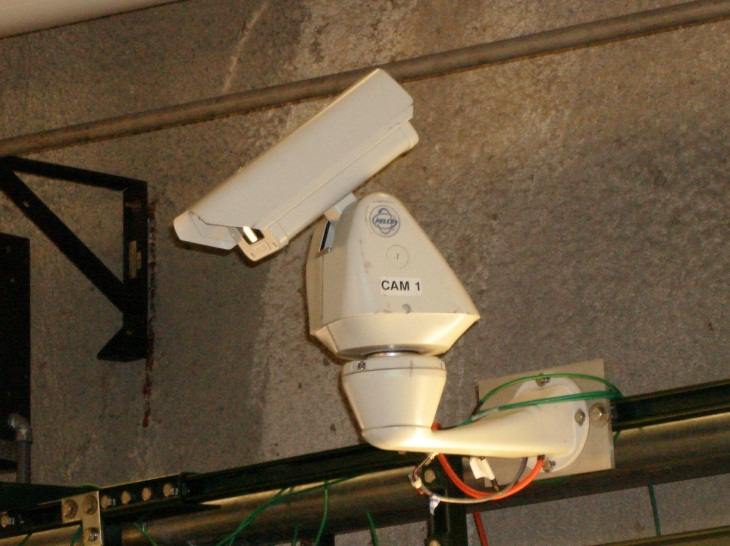 Target Hall
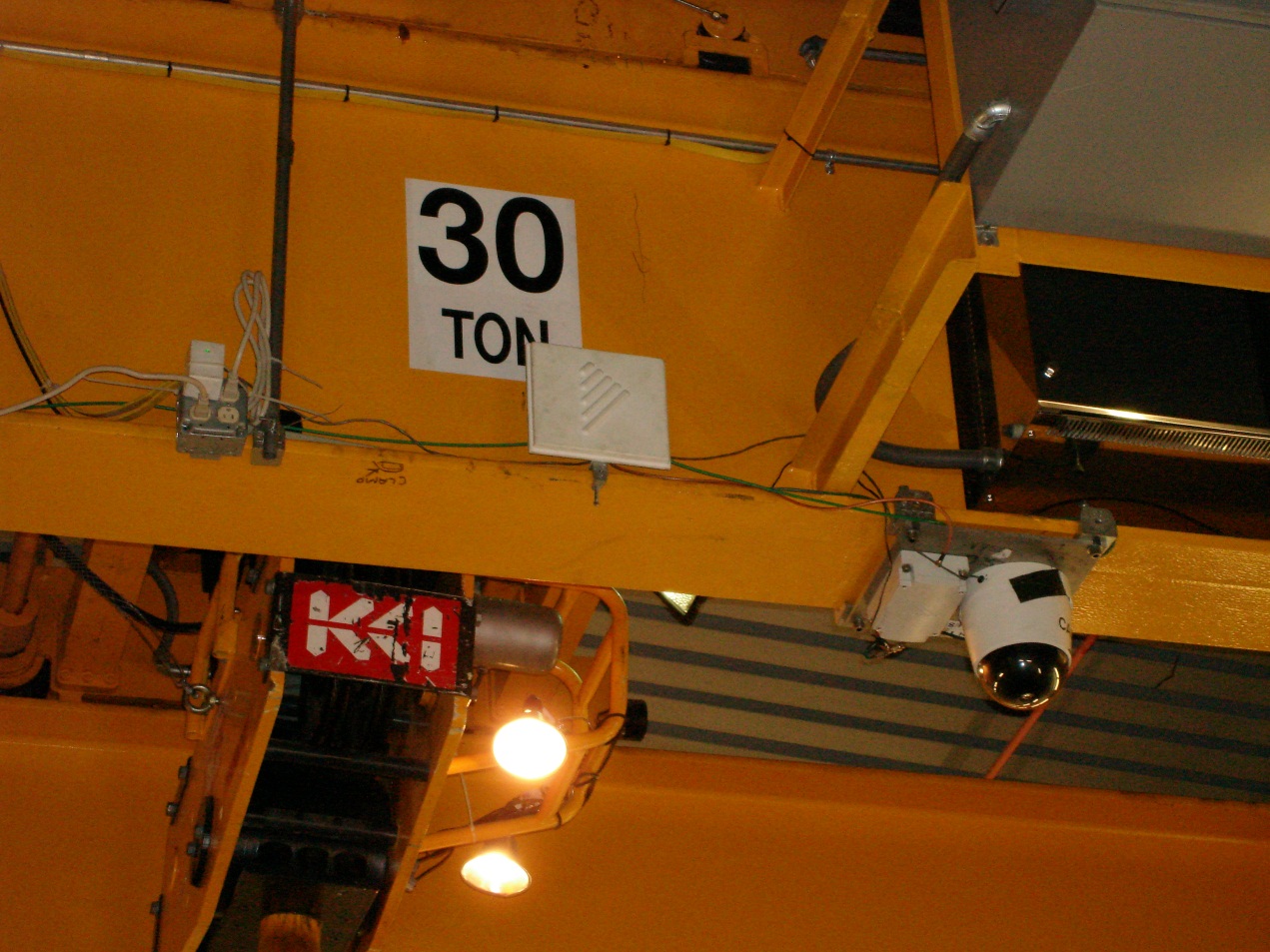 Crane
Work cell
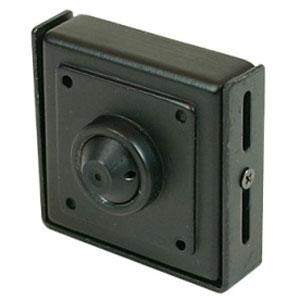 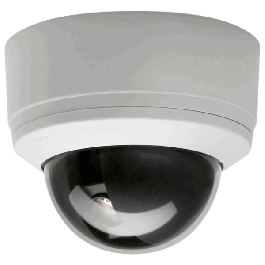 PELCO SD4-W0 SPECTRA 	SD4-W0
Work Cell and Operation Center
The Work Cell and Operation Center are located in the right corner of the downstream end of the Target Hall. The top shielding covers ( 14” thick steel blocks) are installed and removed by crane remotely.
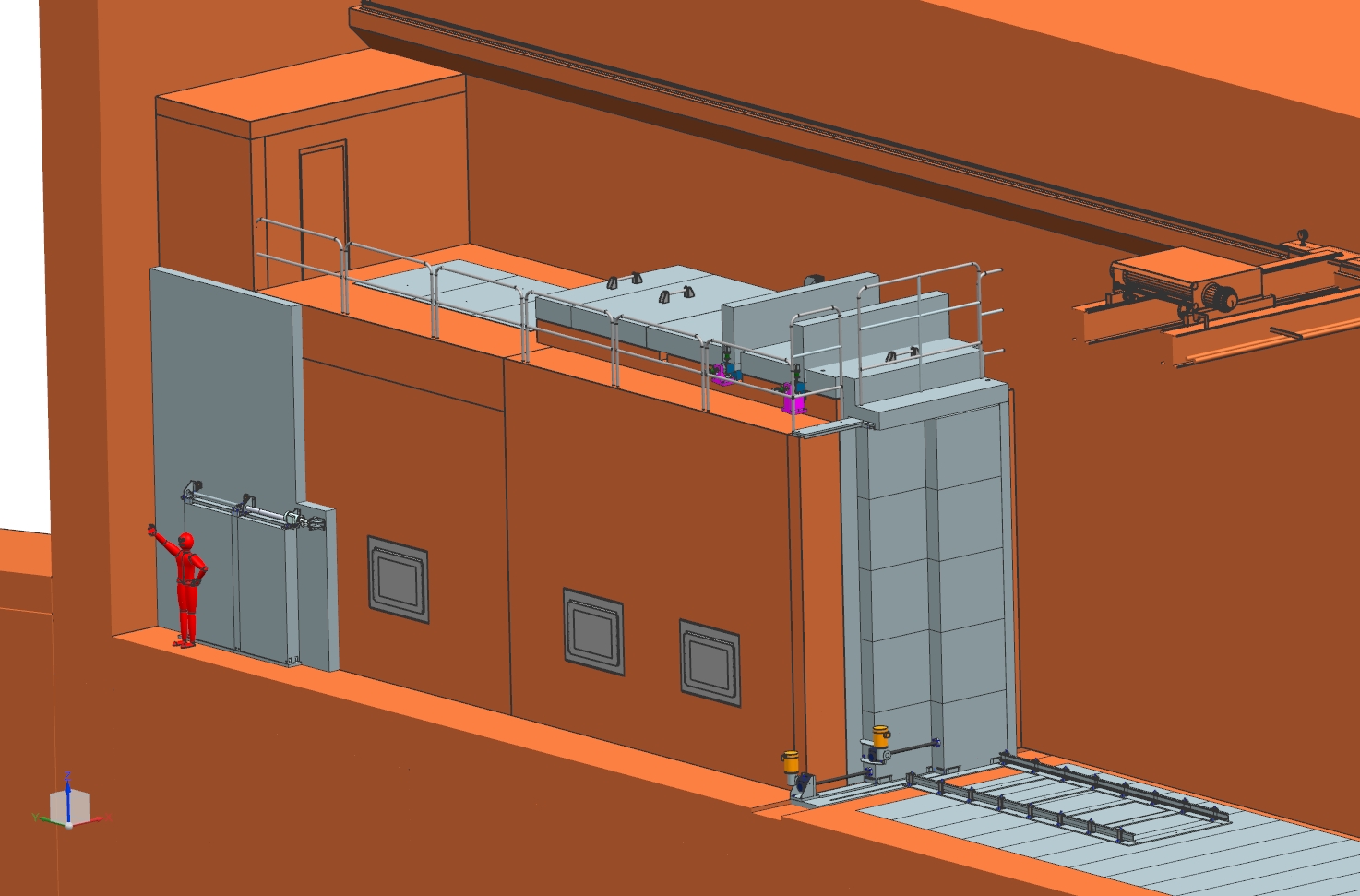 Top covers
Work Cell
door
Carts rails
Operation
Center door
10/25/2019
V.Sidorov / LBNF Target Hall Remote Handling Facilities and Horns exchange procedure
8
Work Cell and Operation Center
The Work Cell is equipped with remotely operated transfer cart with lifting tables, remotely operated door, Lead-Glass windows and video cameras.
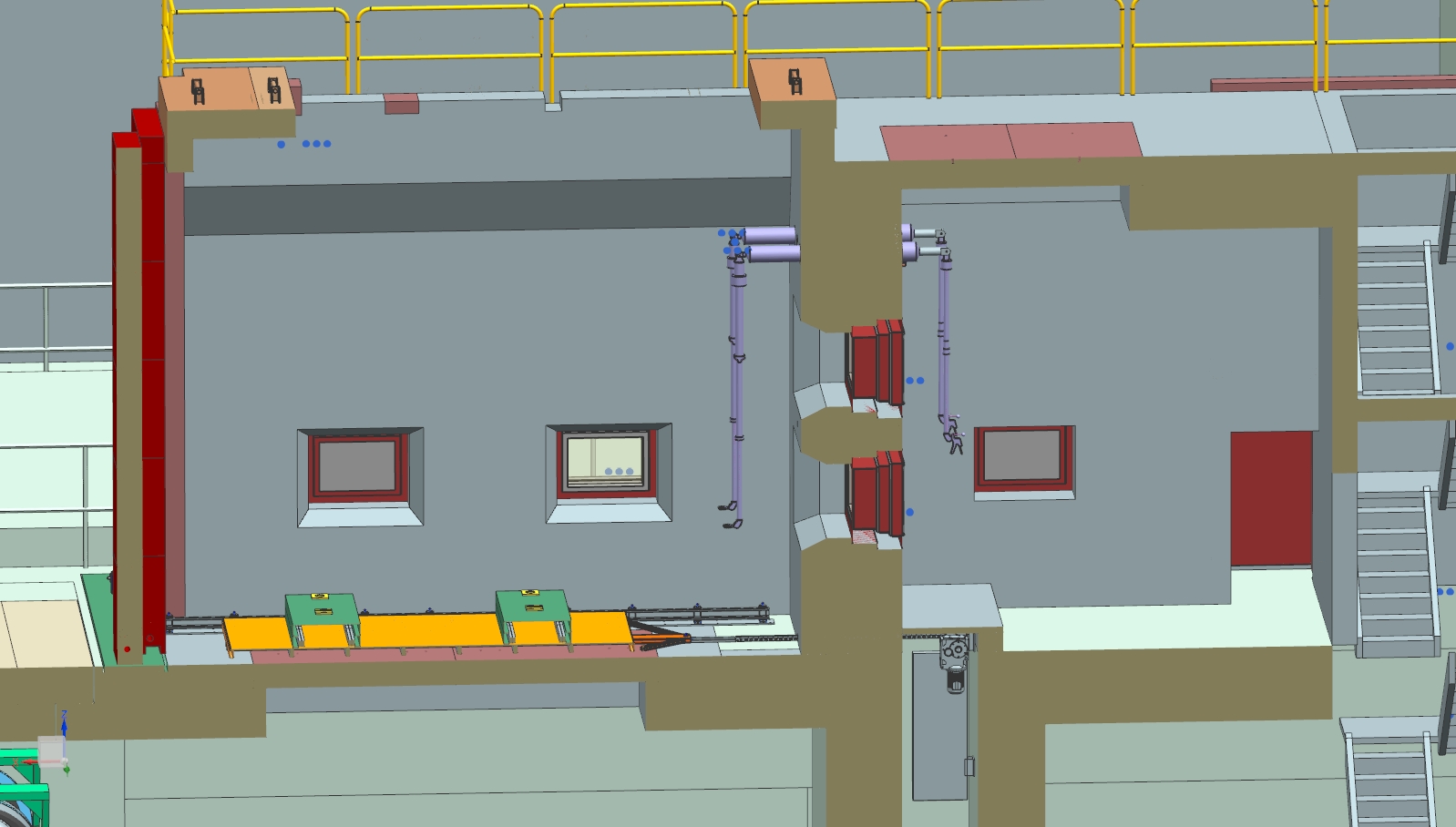 Work Cell
Operation Center
Door
256”
Tele-manipulator
Led-Glass window
300”
Chain drive
mechanism
Transfer cart
with lifting tables
Shielding plate
Guide rails
10/25/2019
V.Sidorov / LBNF Target Hall Remote Handling Facilities and Horns exchange procedure
9
Work Cell Door
Two doors 12” thick and 20’ tall are installed on the base plate in the front 
of the Work cell. Both doors are guided at the bottom and top. Doors are moved with 
independent motorized screw jacks. Doors weight 44,000lb –right; 47,000lb left.
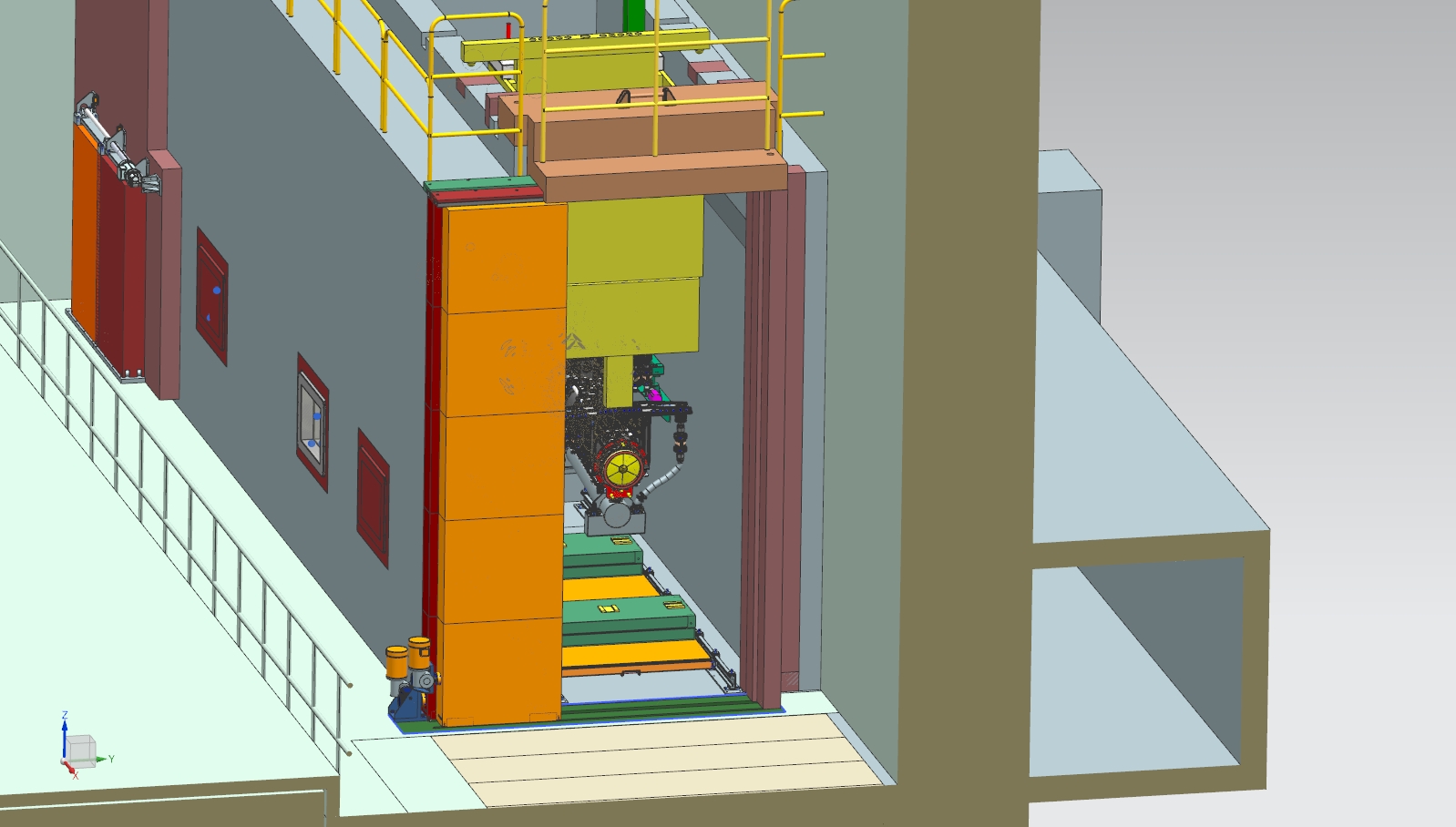 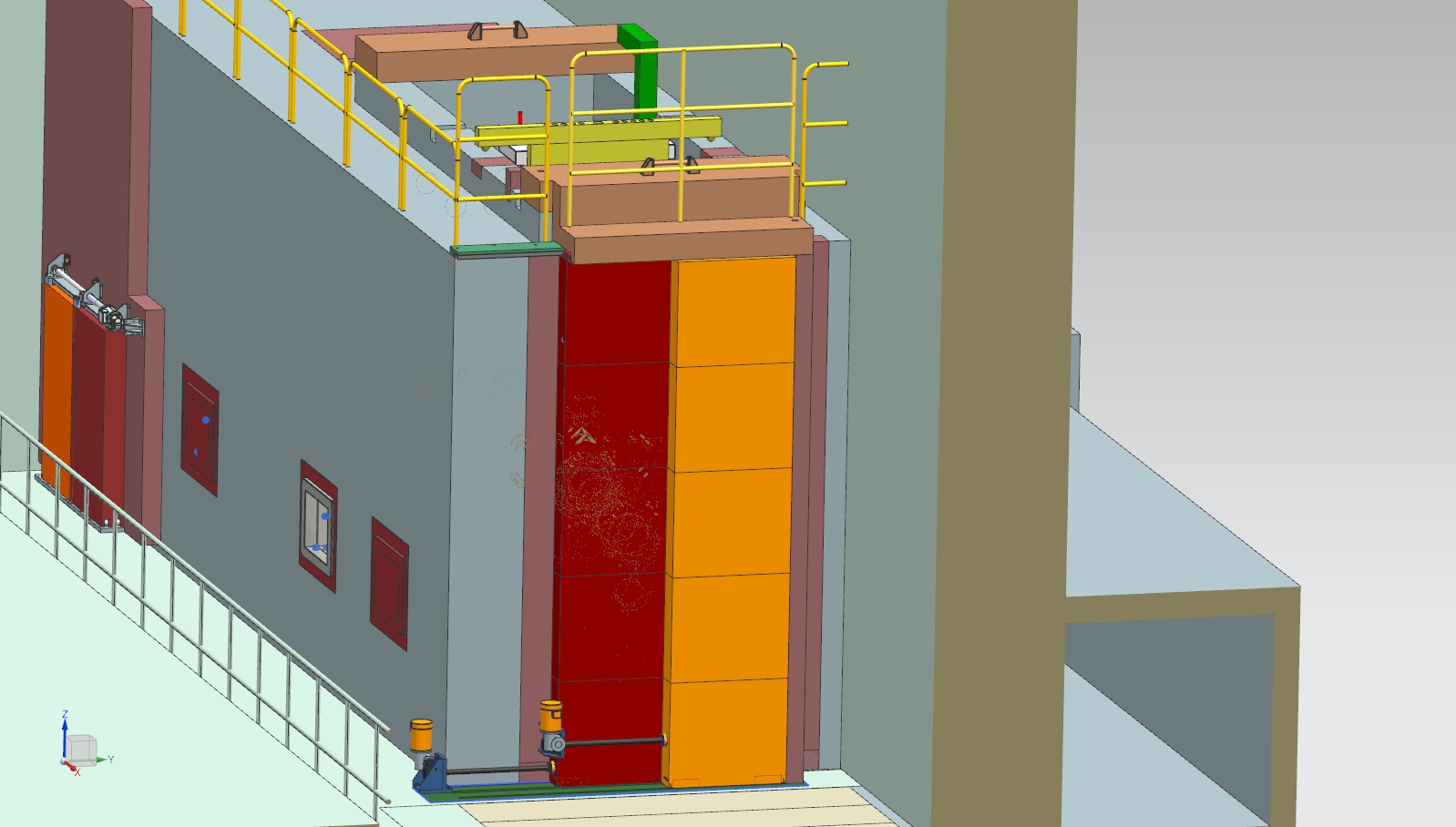 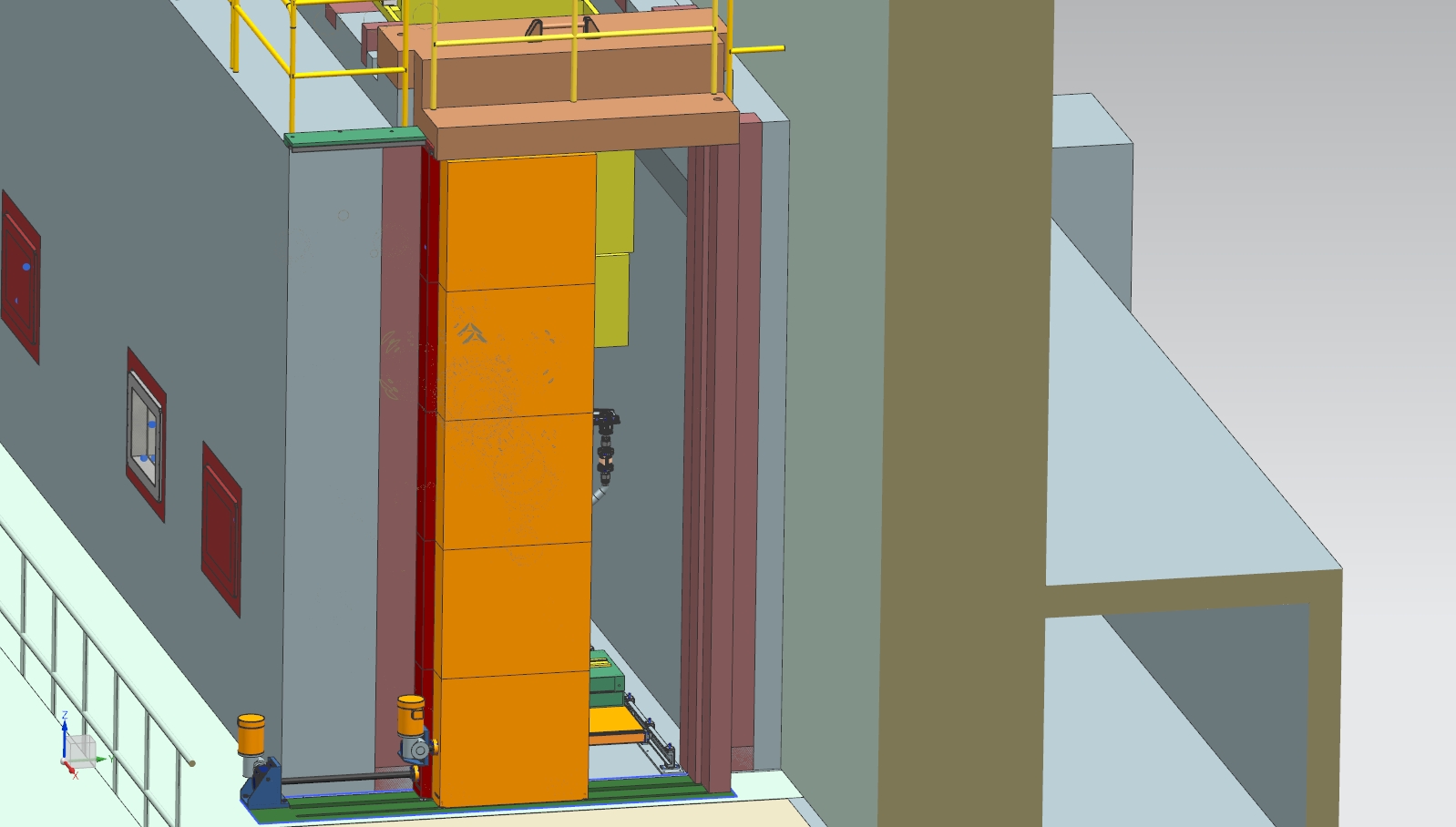 240”
90”
Screw jack
One door opened
Both door closed
Both doors opened
V.Sidorov / LBNF Target Hall Remote Handling Facilities and Horns exchange procedure
10/25/2019
10
Target Hall Work Cell Horns replacing system
The module with horn is delivered into the Work cell from the Target chase by crane.
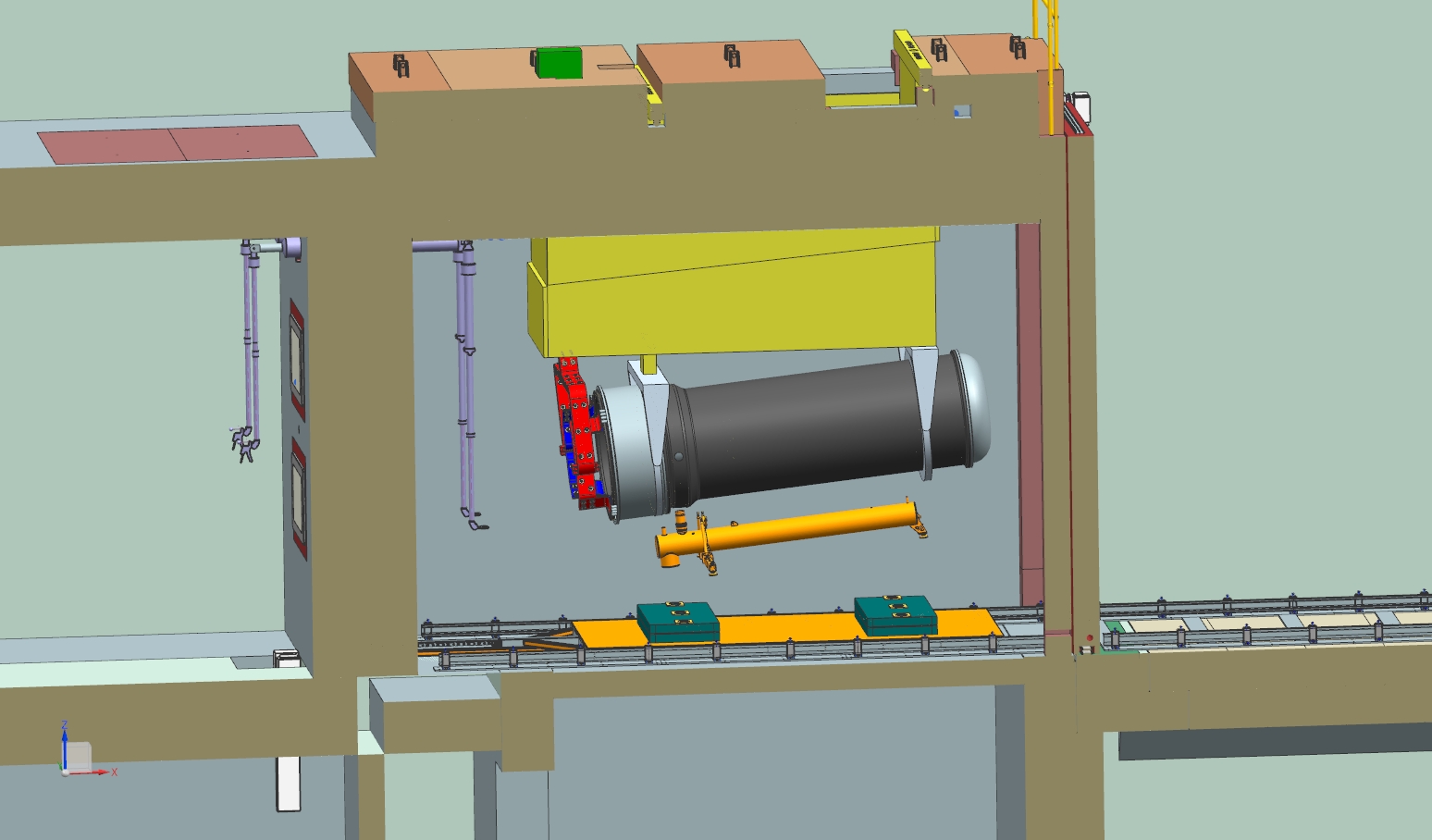 Work cell
Module
Horn-B
Transfer cart
Rails
Operation
 Center
Chain
Drive
Lifting tables
Rails inside WC
10/25/2019
V. Sidorov / LBNF Target Hall Remote Handling Facilities and Horns exchange procedure
11
The lifting tables are raised up and touching the horn support legs.
The horn is disconnected from module and lowered down by lifting tables.
The work cell door is opened.
The cart with Horn is moved out from the Work cell.
Chain type: CH60PS2000; Stroke 10meters ( 397in);Push-pull force 2,810 lbf; Speed 7 fpm
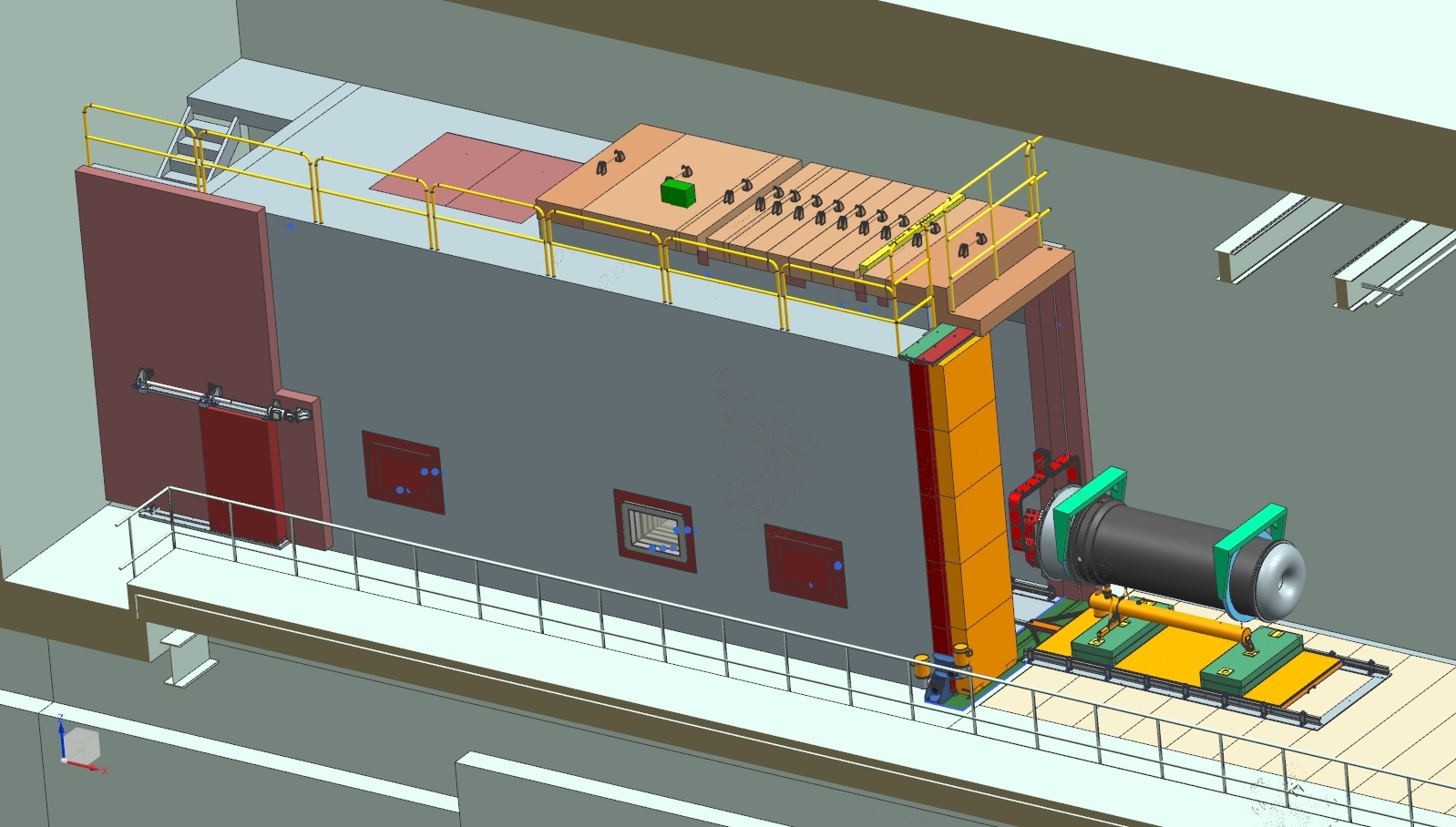 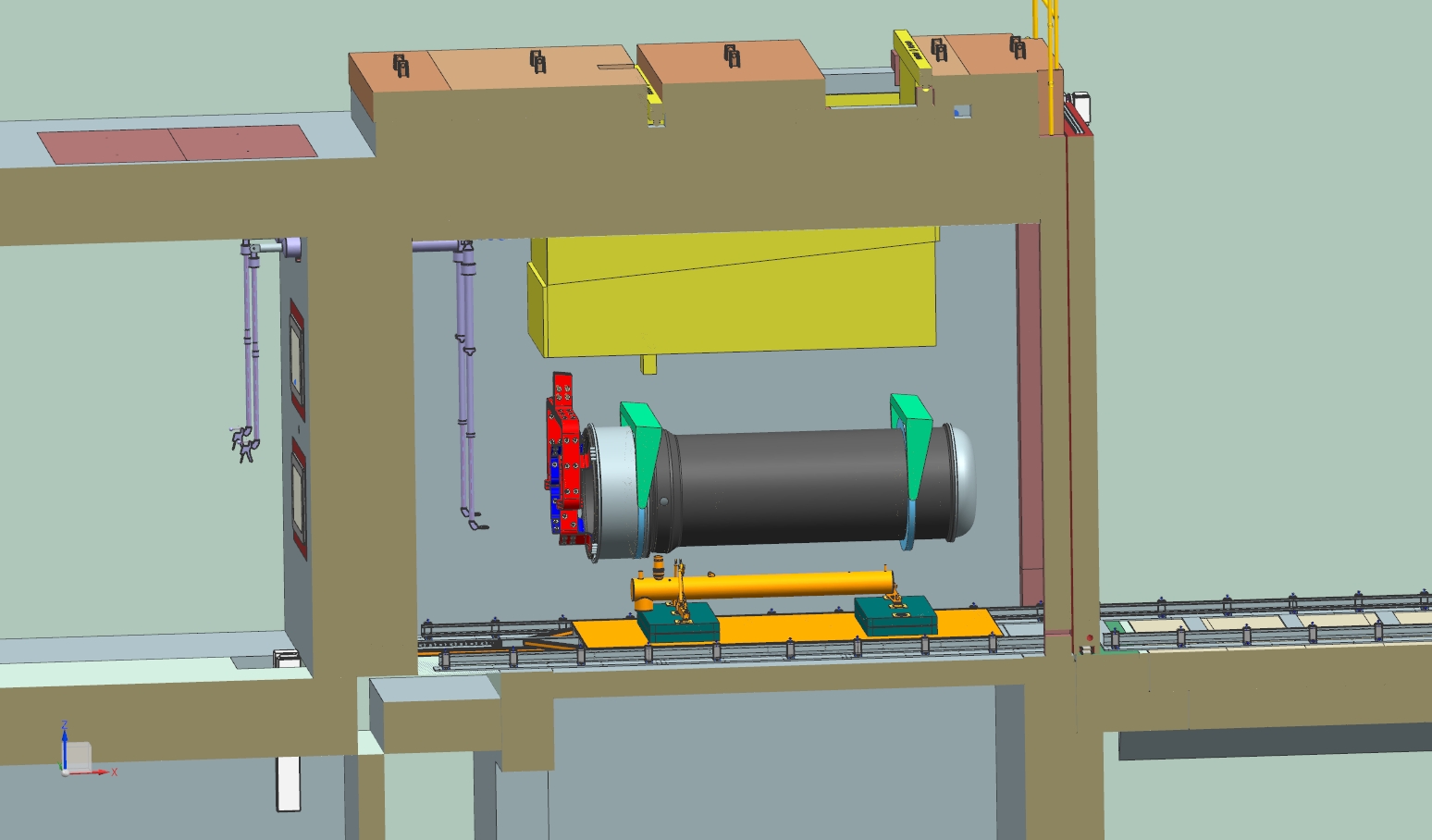 10/25/2019
V. Sidorov / LBNF Target Hall Remote Handling Facilities and Horns exchange procedure
12
The Horn is picked up by crane using horns lifting fixture and dropped into the morgue through the opened concrete shielding hole . The concrete shielding blocks are installed. New Horn is arrived , delivered to the Work Cell and attached to the module.
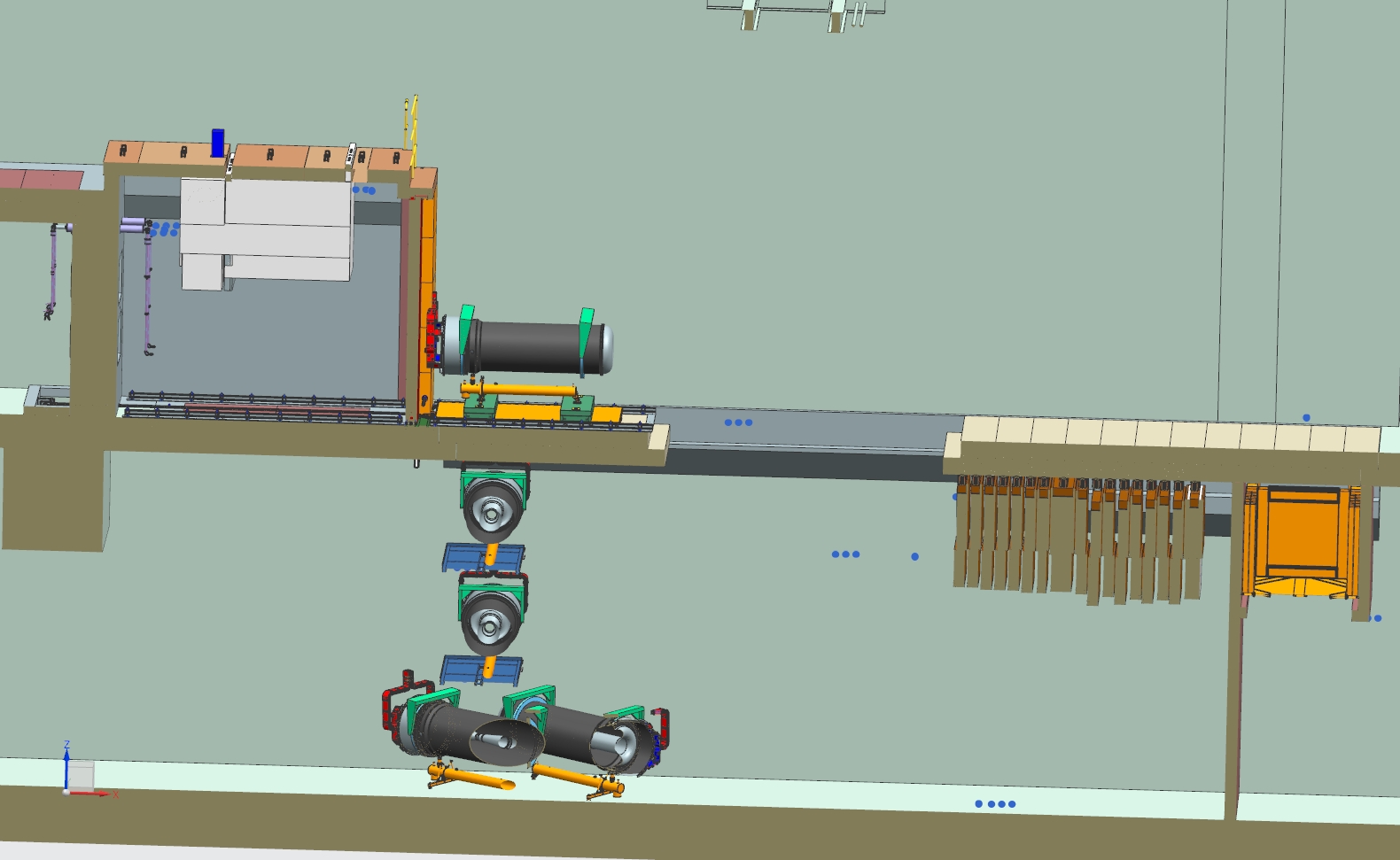 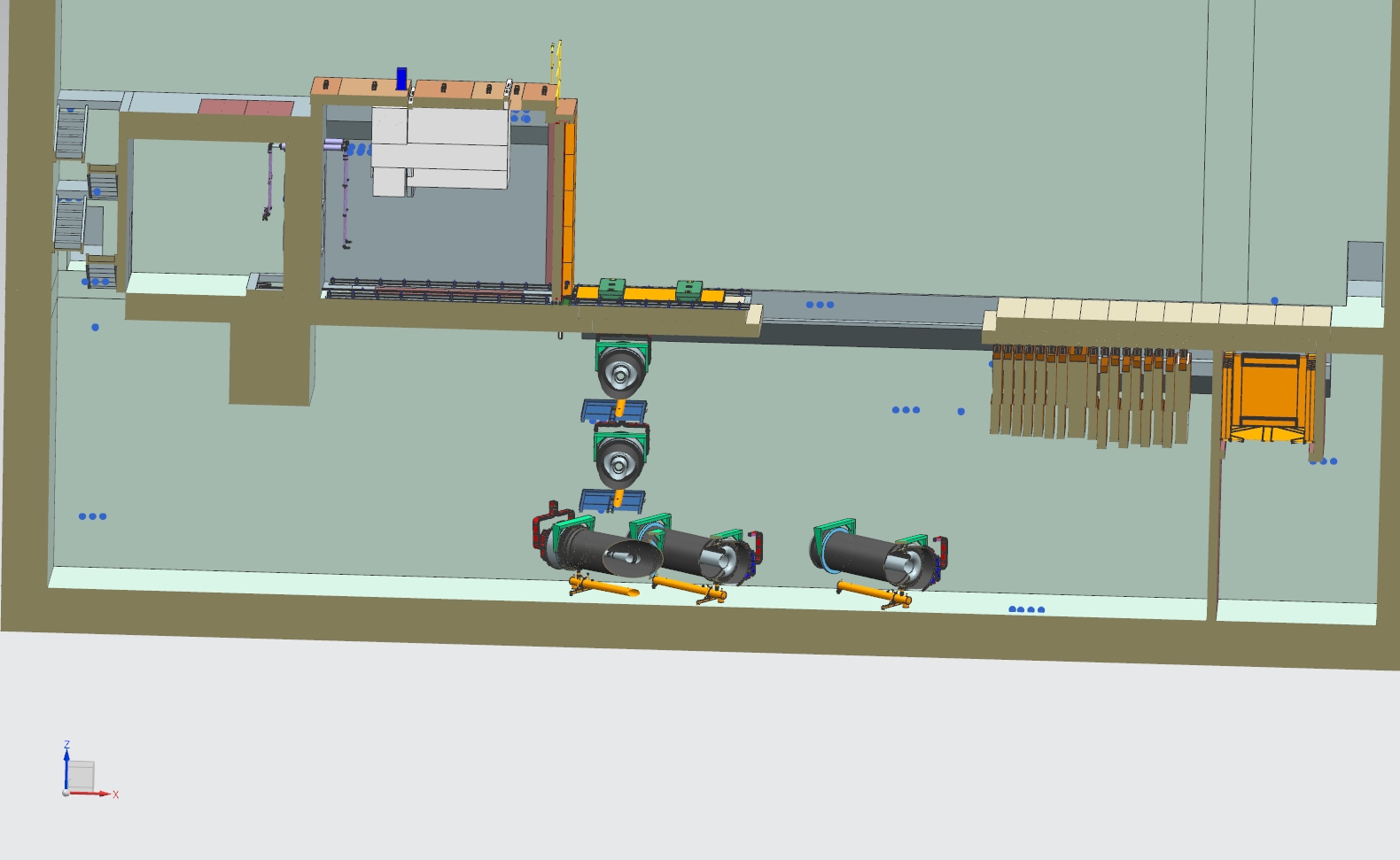 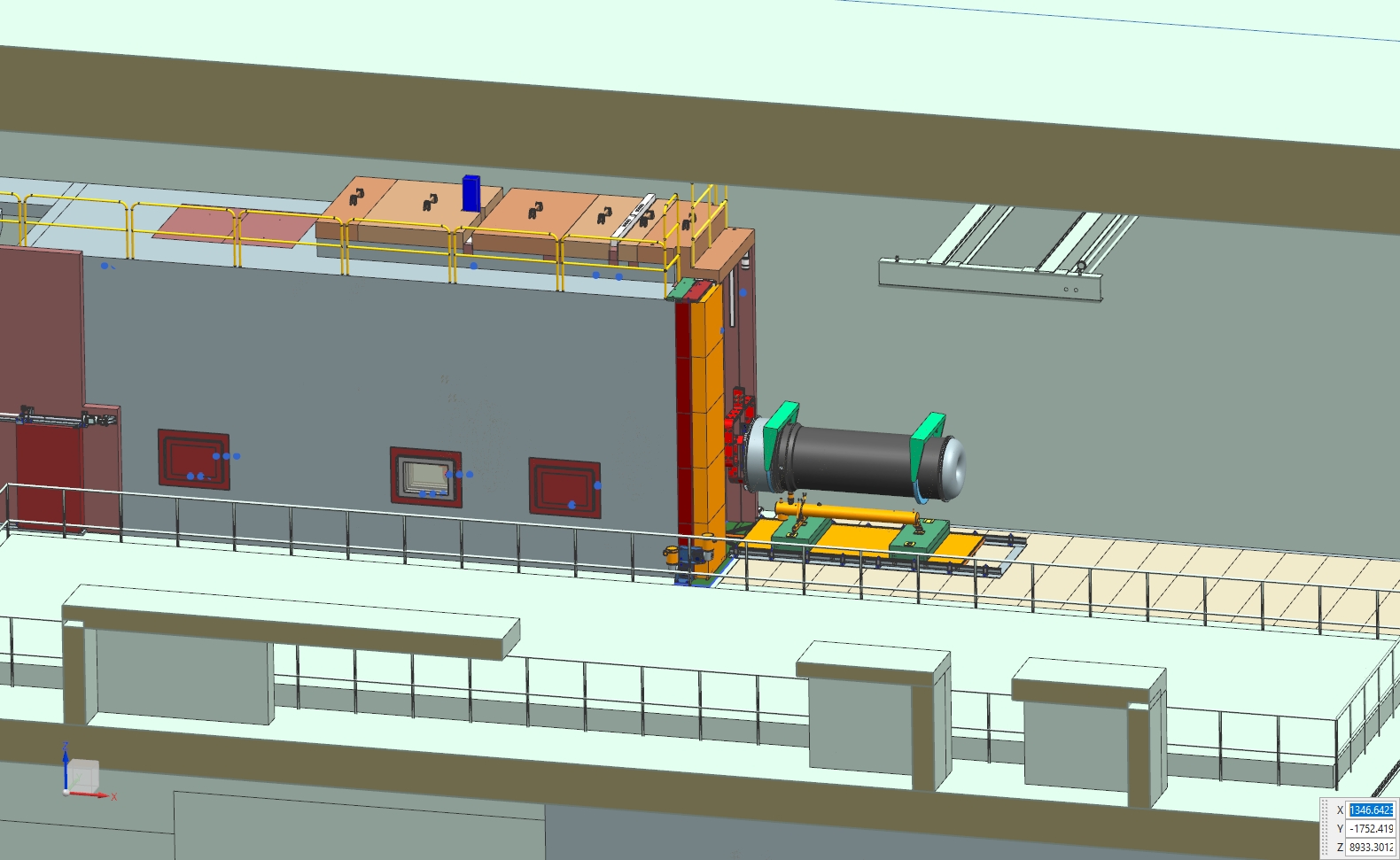 10/25/2019
V. Sidorov / LBNF Target Hall Remote Handling Facilities and Horns exchange procedure
13
Target Hall morgue and T-blocks pit design
The shielding between morgue and T-blocks pit is removed. Concrete blocks and T-blocks 
support lips are modified. The storage box is redesigned.
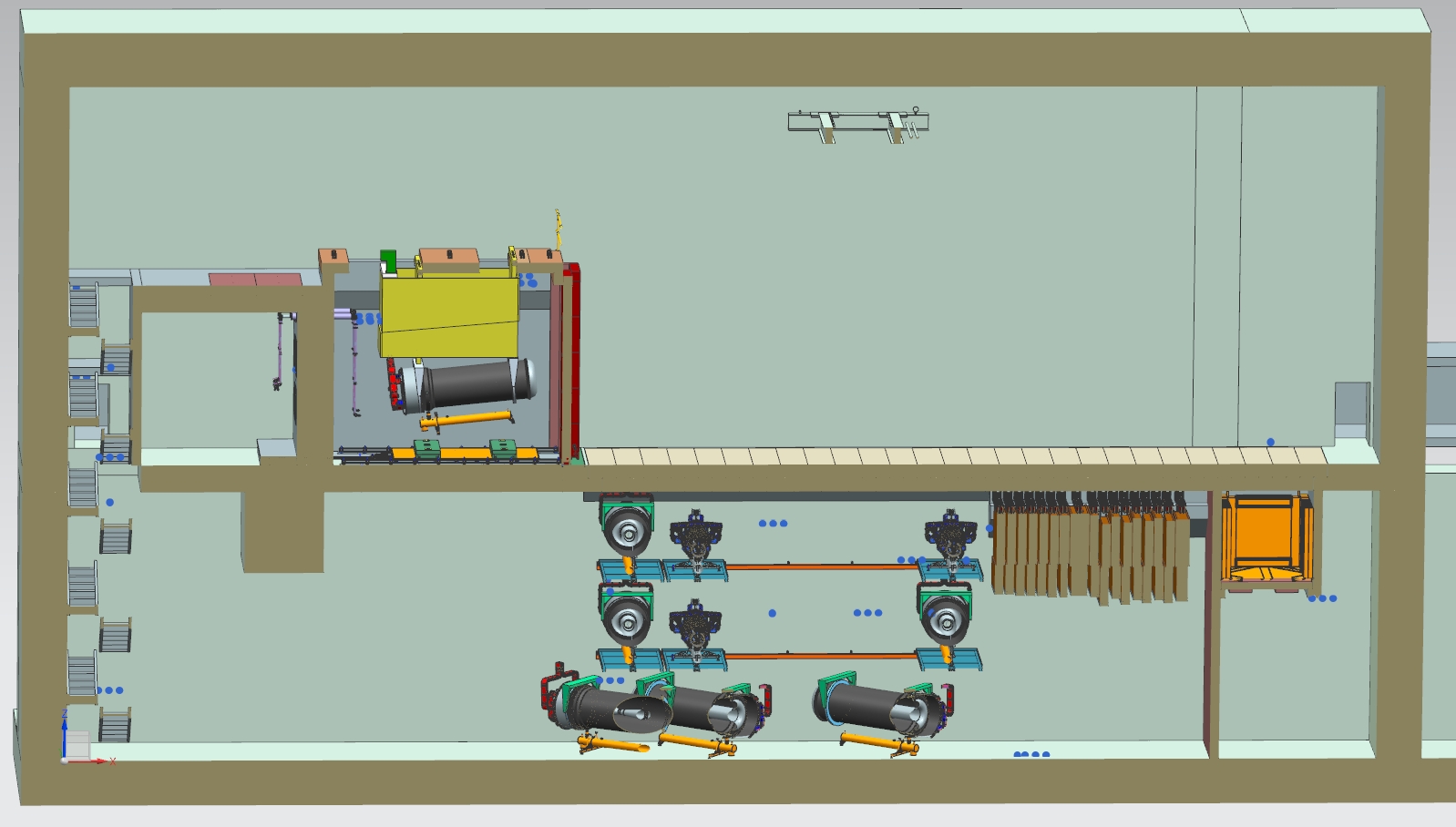 Storage
 box
Work Cell
Morgue
T-blocks pit
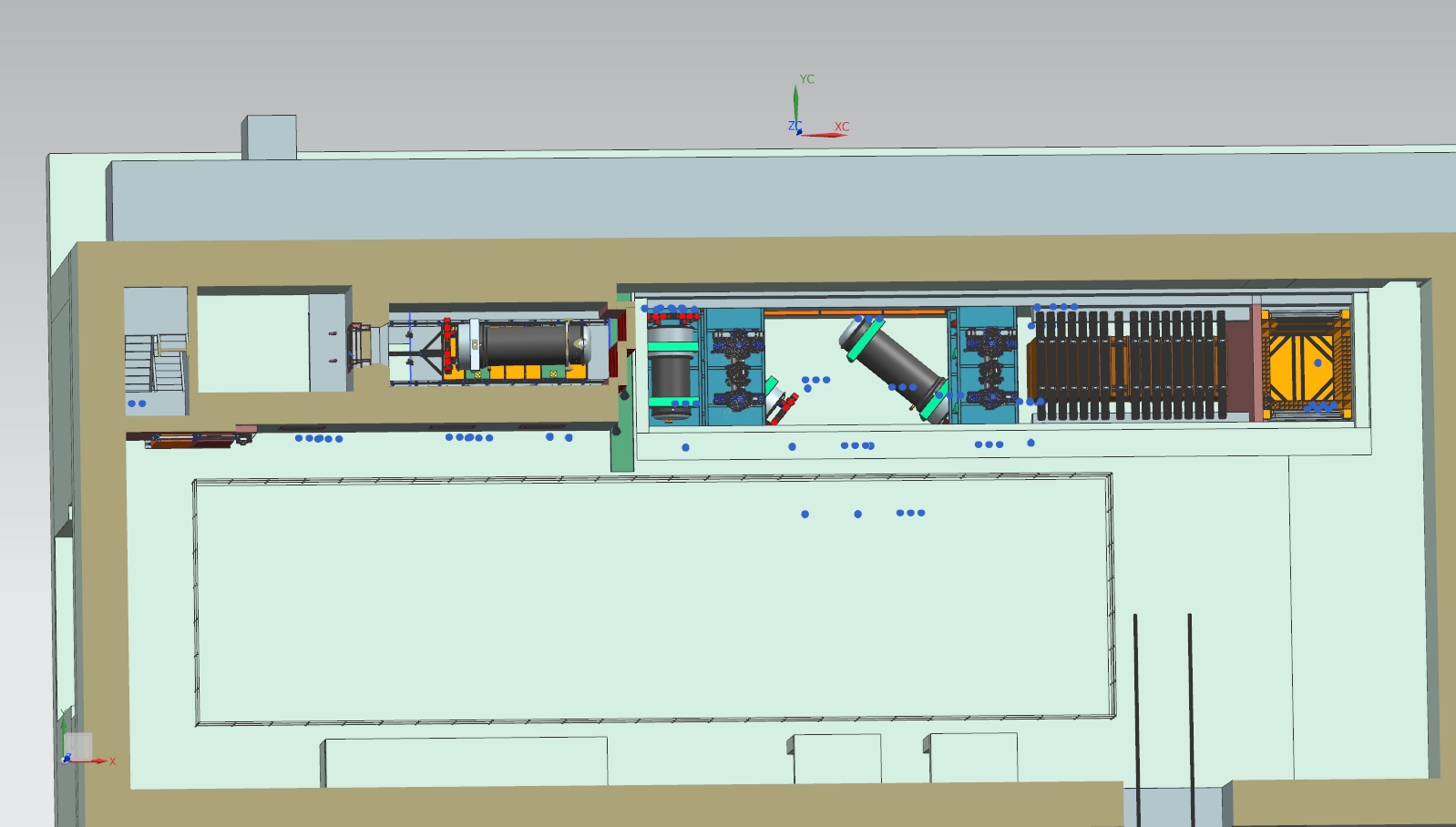 10/25/2019
V. Sidorov / LBNF Target Hall Remote Handling Facilities and Horns exchange procedure
14
Morgue design
The platform support I-beams are mounted into the wall. 
The same size platforms can be installed on  middle and upper levels.
The corbel is made from 8” I-beam.
Platform
Platform weight-1,757lb.
80”
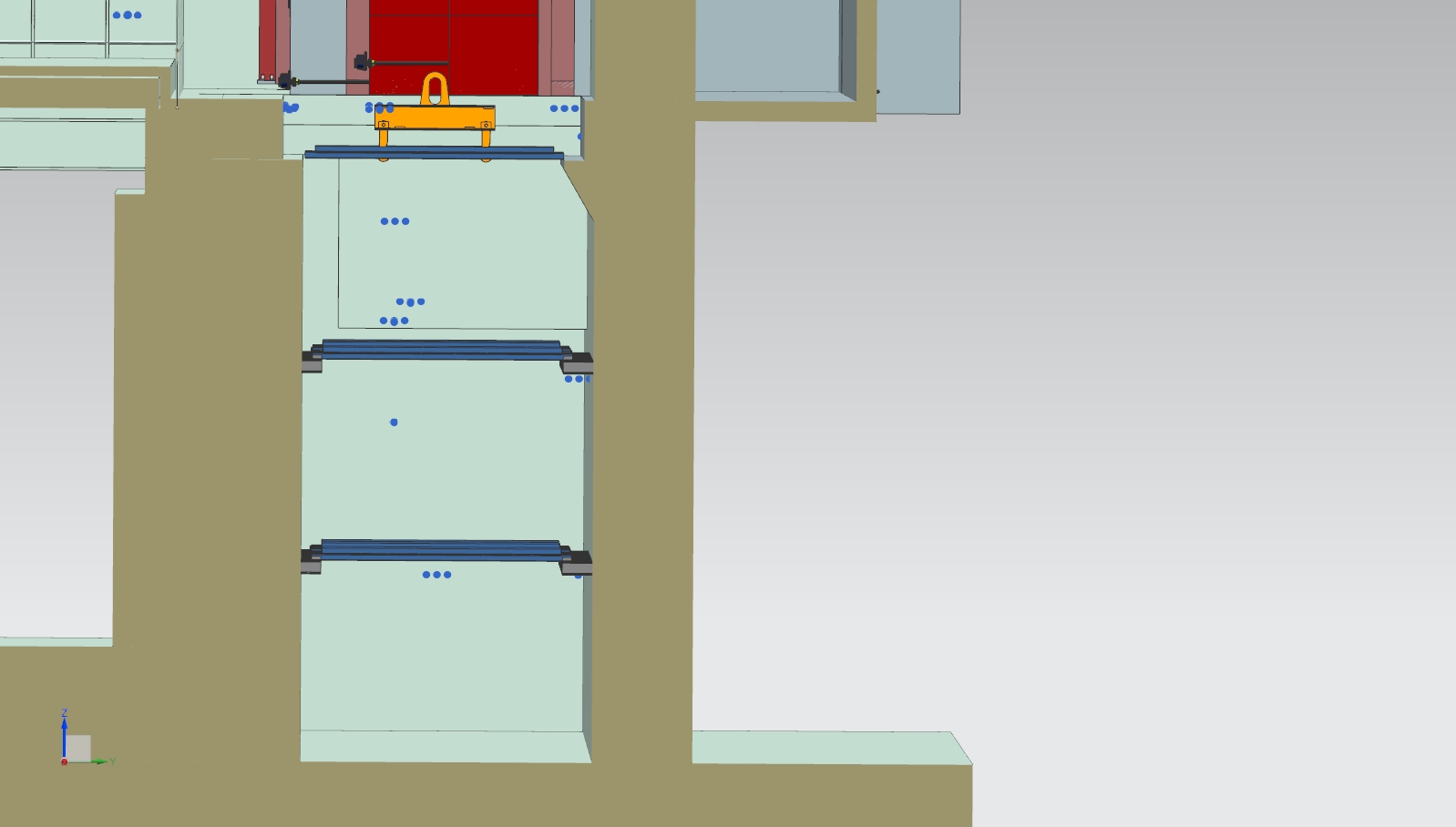 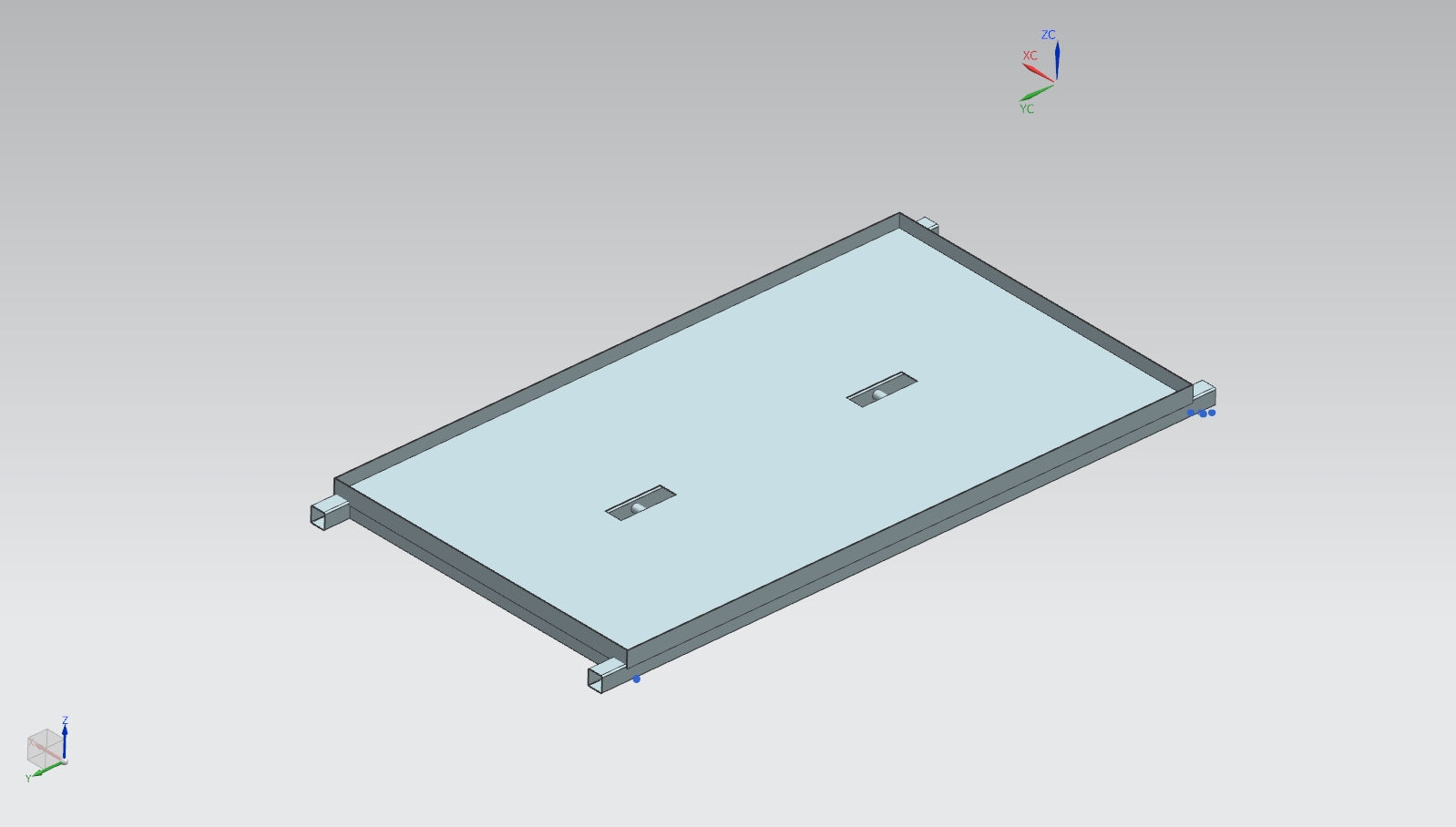 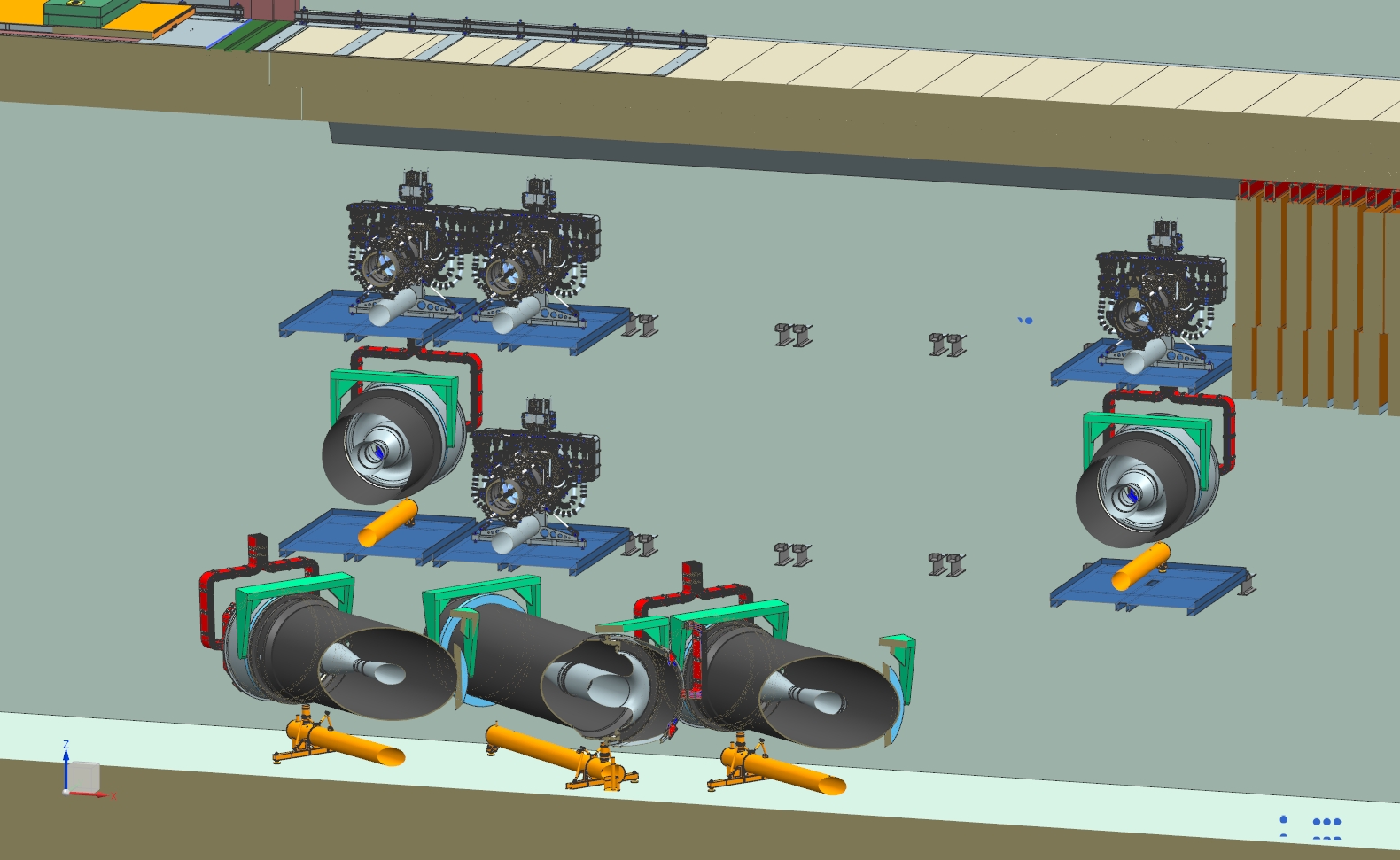 155”
10/25/2019
V. Sidorov / LBNF Target Hall Remote Handling Facilities and Horns exchange procedure
15
Horn A and Horn C Platform FEA calculation
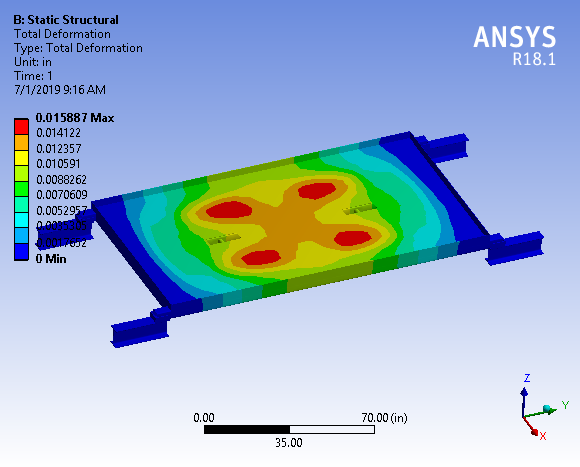 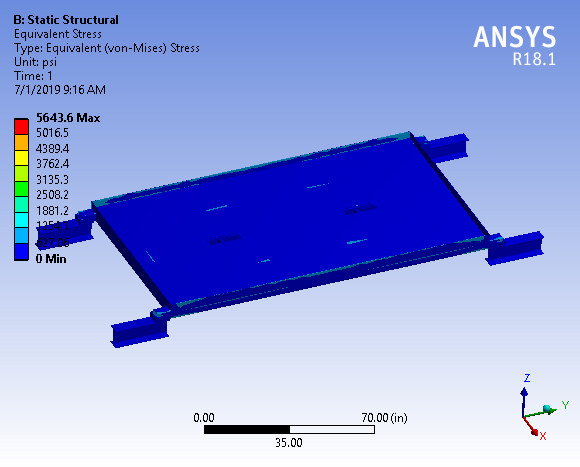 Deformation and stress are low
10/25/2019
V. Sidorov / LBNF Target Hall Remote Handling Facilities and Horns exchange procedure
16
Corbel FEA calculation
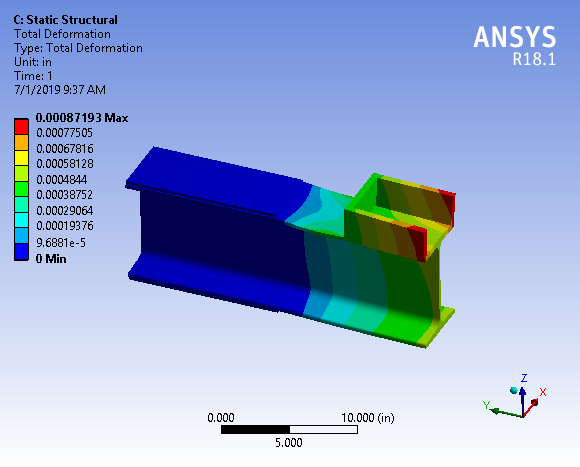 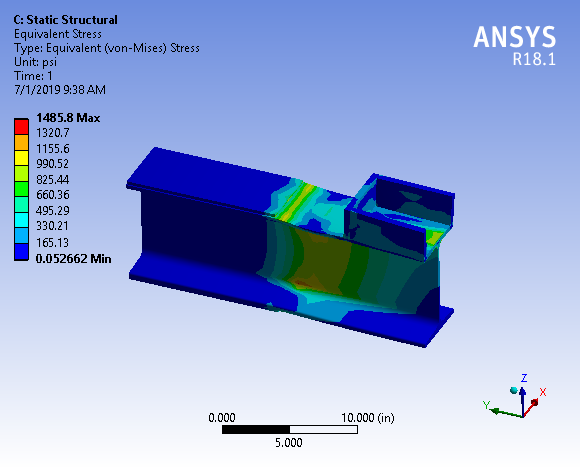 Deformation and stress are low
10/25/2019
17
V. Sidorov / LBNF Target Hall Remote Handling Facilities and Horns exchange procedure
T-Blocks pit
There is no shielding between the morgue and T-blocks pit.
T-Blocks
Concrete blocks
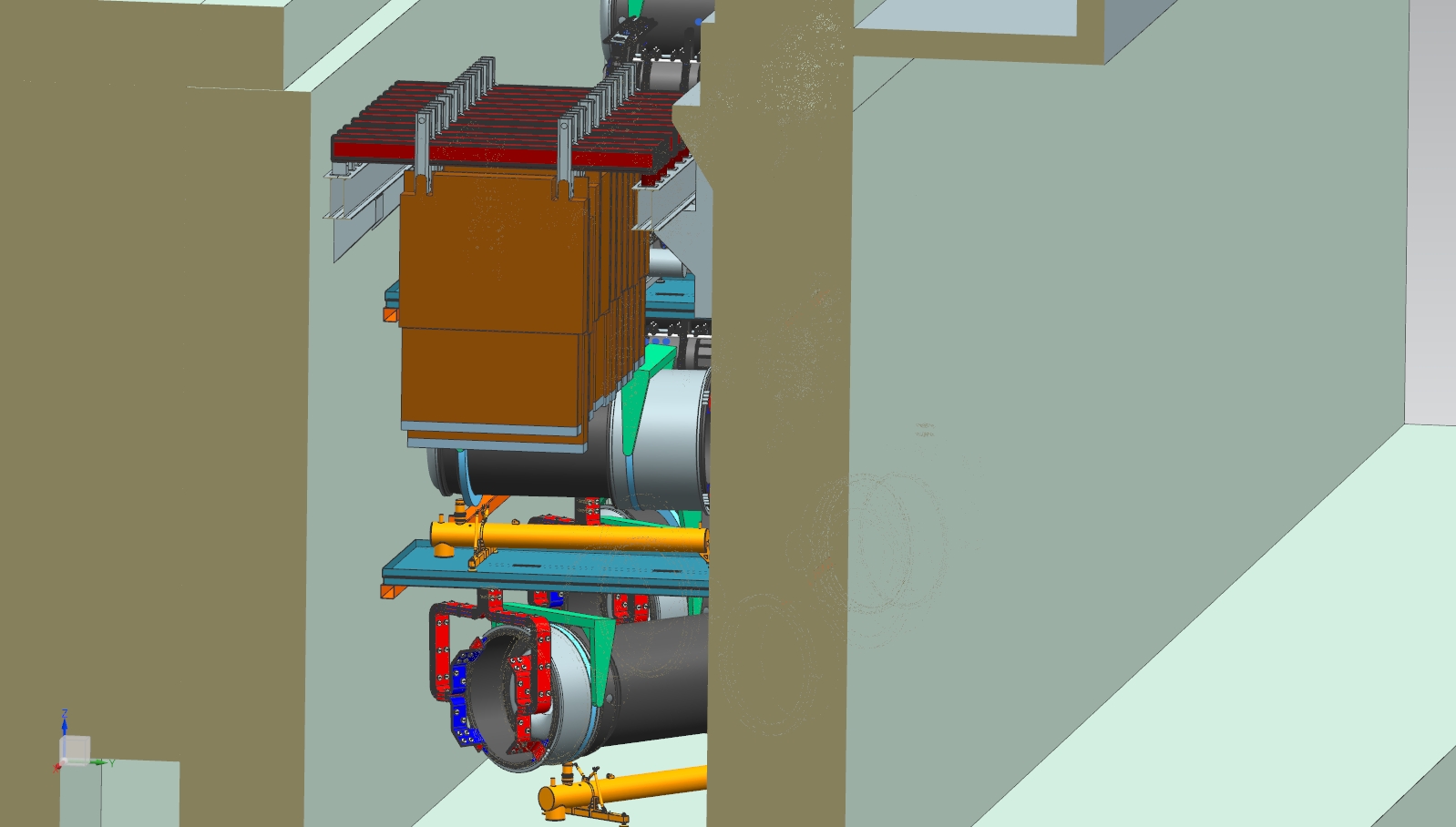 120”
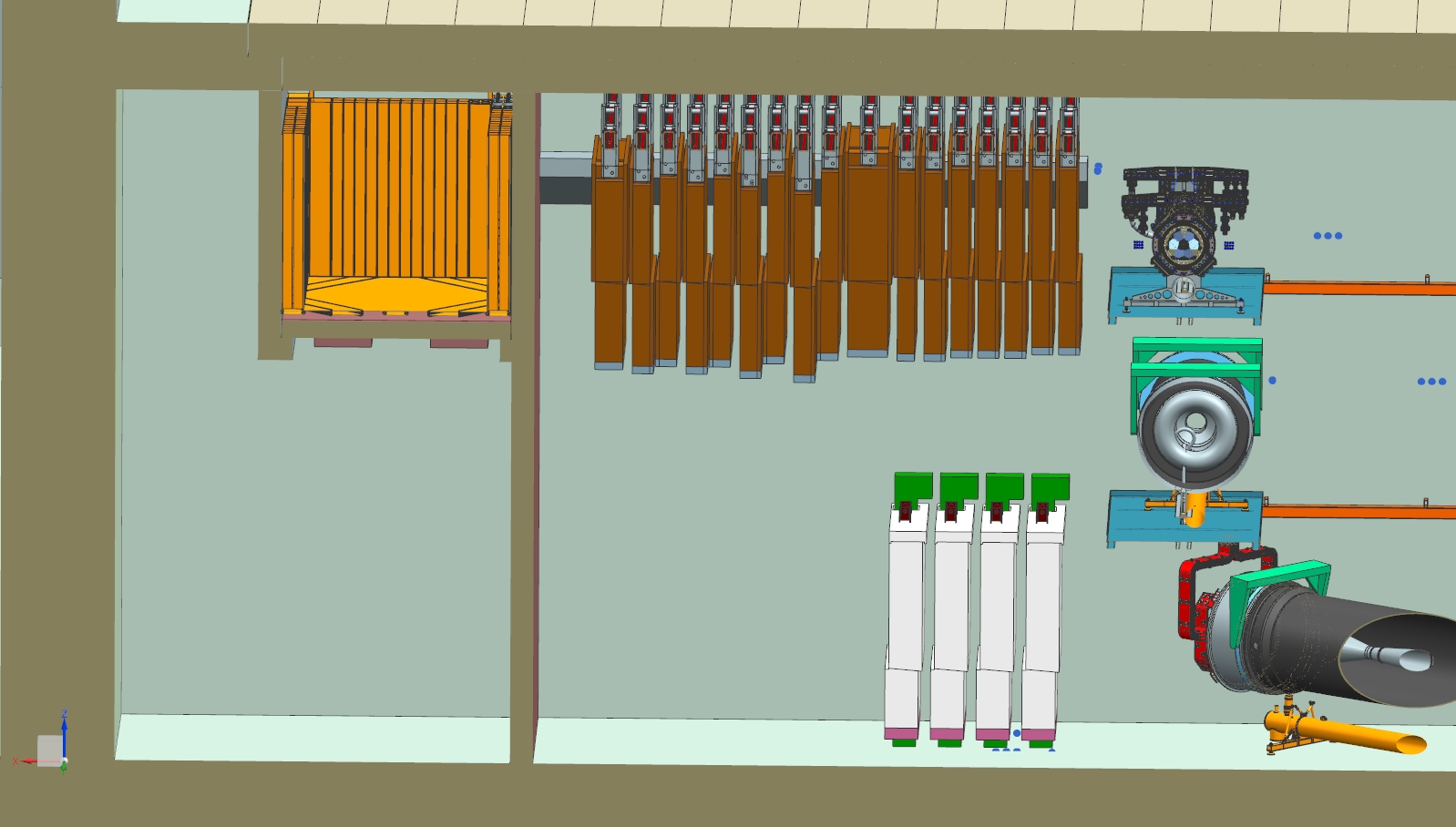 Storage box
Shielding plate
Stripline block
Shielding wall
174”
10/25/2019
V. Sidorov / LBNF Target Hall Remote Handling Facilities and Horns exchange procedure
18
Work cell hatch
The hatch is located in the middle of the work cell between two transfer cart rails.
The hatch is covered by two shielding plates, 12” thick.
TH Cooling panels can be stored under the Work Cell. The panel is delivered into the storage place through the hatch. The special lifting fixture and the panel support stand  are required for the cooling panel storage.
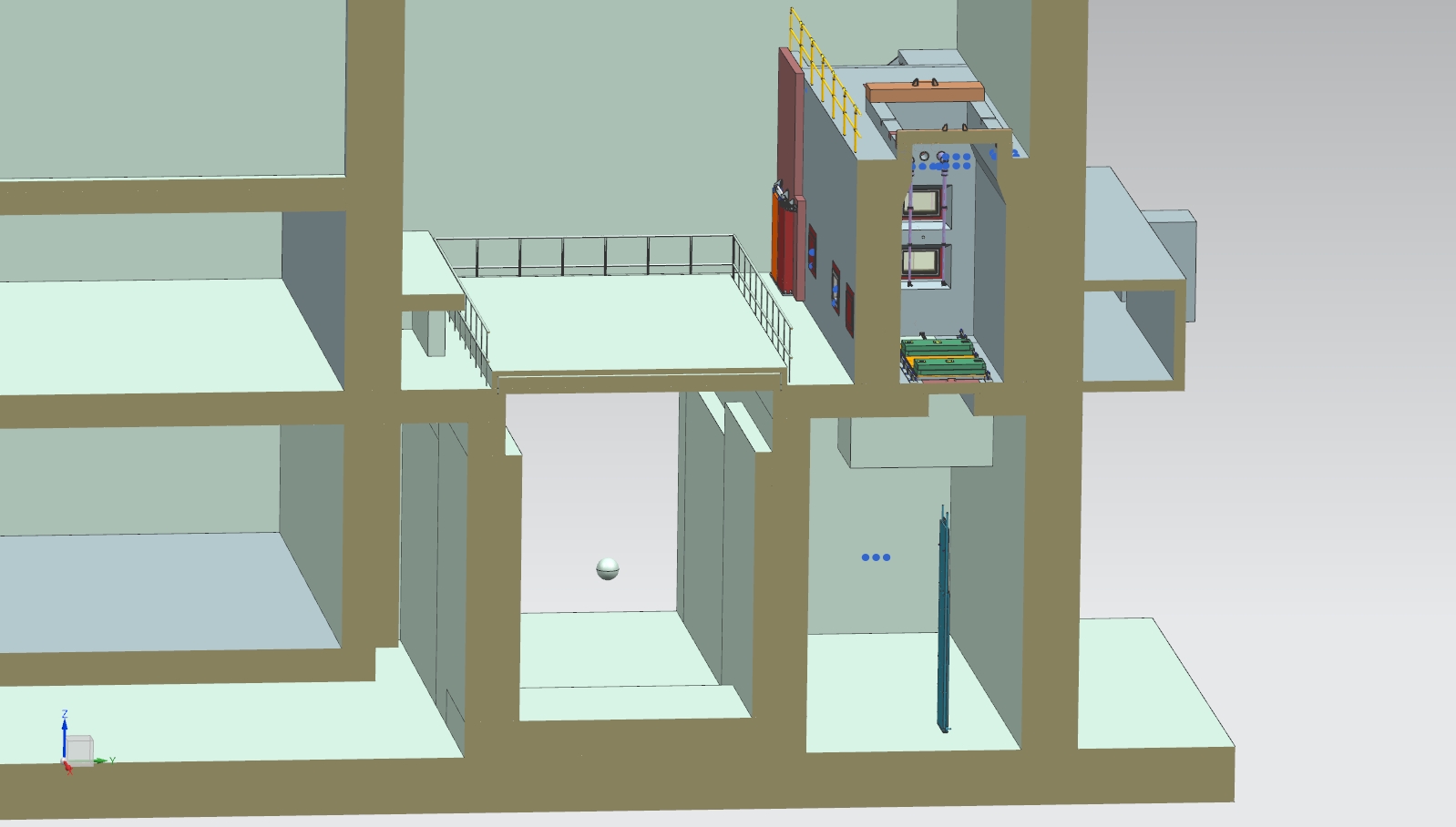 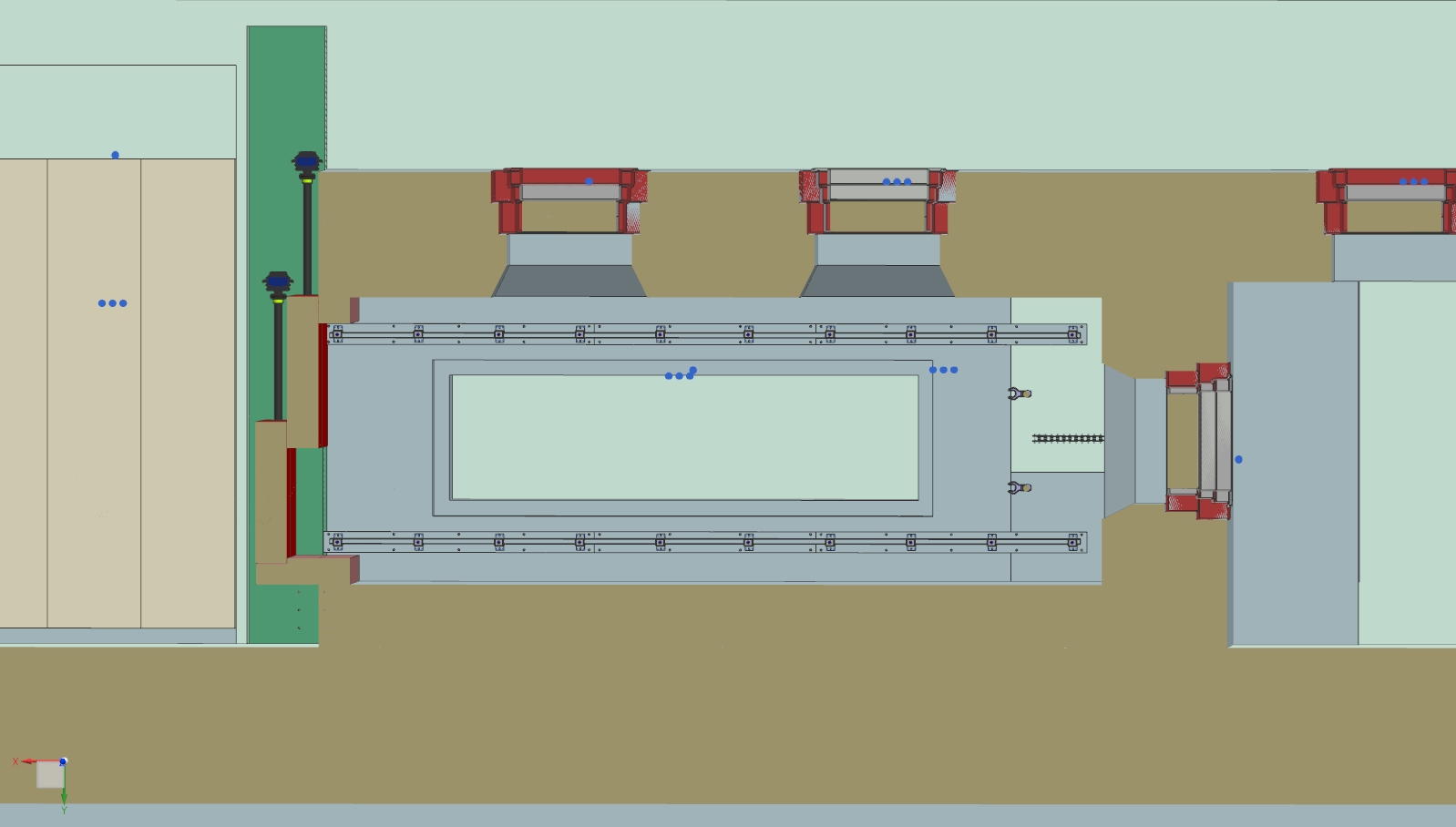 Work Cell 
hatch
180”
48”
WC Hatch
Shielding
plates
48”
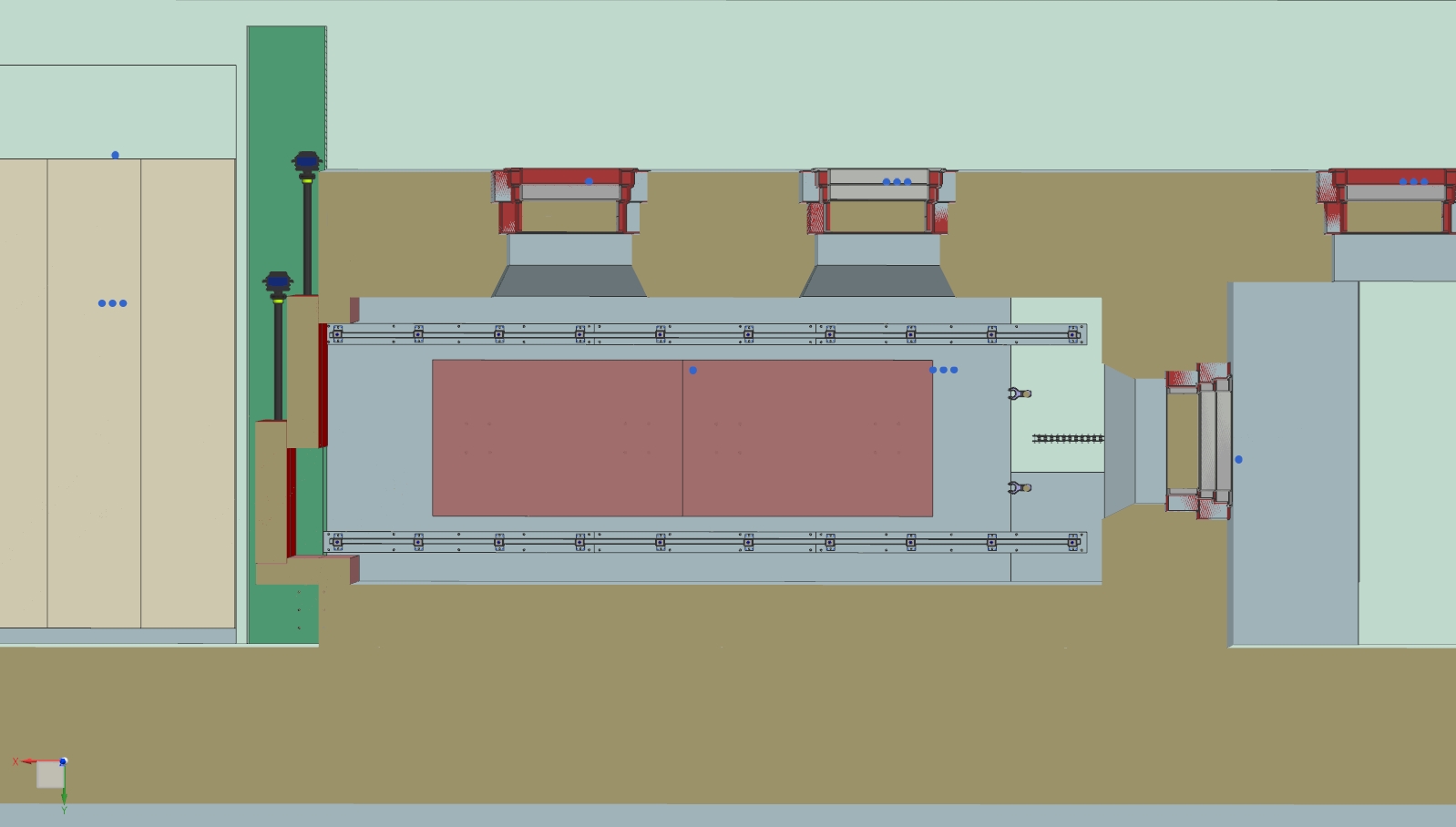 Cooling
panel
10/25/2019
V. Sidorov / LBNF Target Hall Remote Handling Facilities and Horns exchange procedure
19
Morgue usage LBNF
P.Hurh
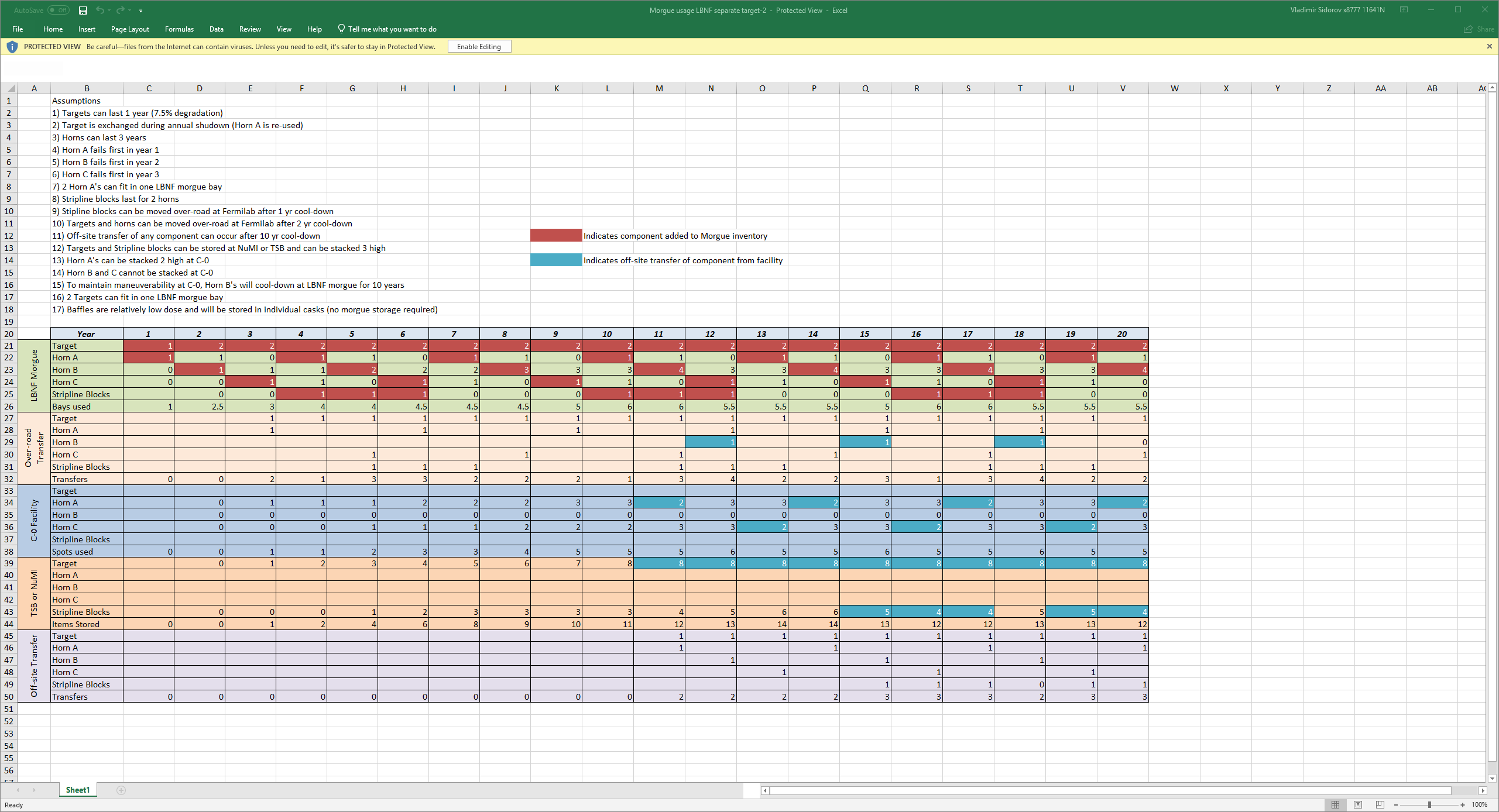 10/25/2019
V. Sidorov / LBNF Target Hall Remote Handling Facilities and Horns exchange procedure
20
Target hall main entrance door
Two halves of the sliding target hall main door are made of 6 inches of poly and 10 inches of  steel. Both doors are running on the base plate by push-pull electrical cylinders. Doors are guided by the guide rail and rollers on the top and rollers on the bottom. Limit switches are controlled the doors position. The door has double air sealing.
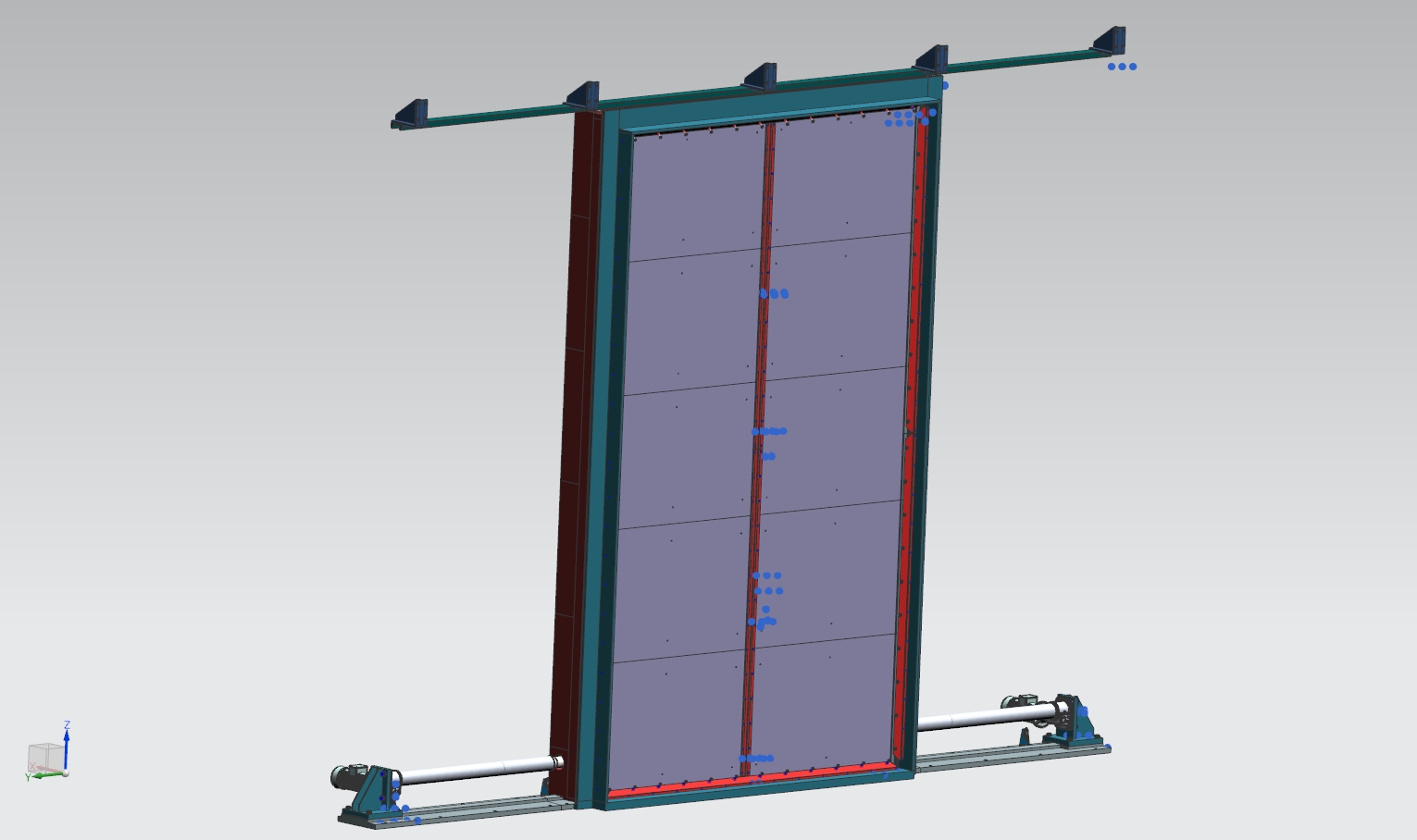 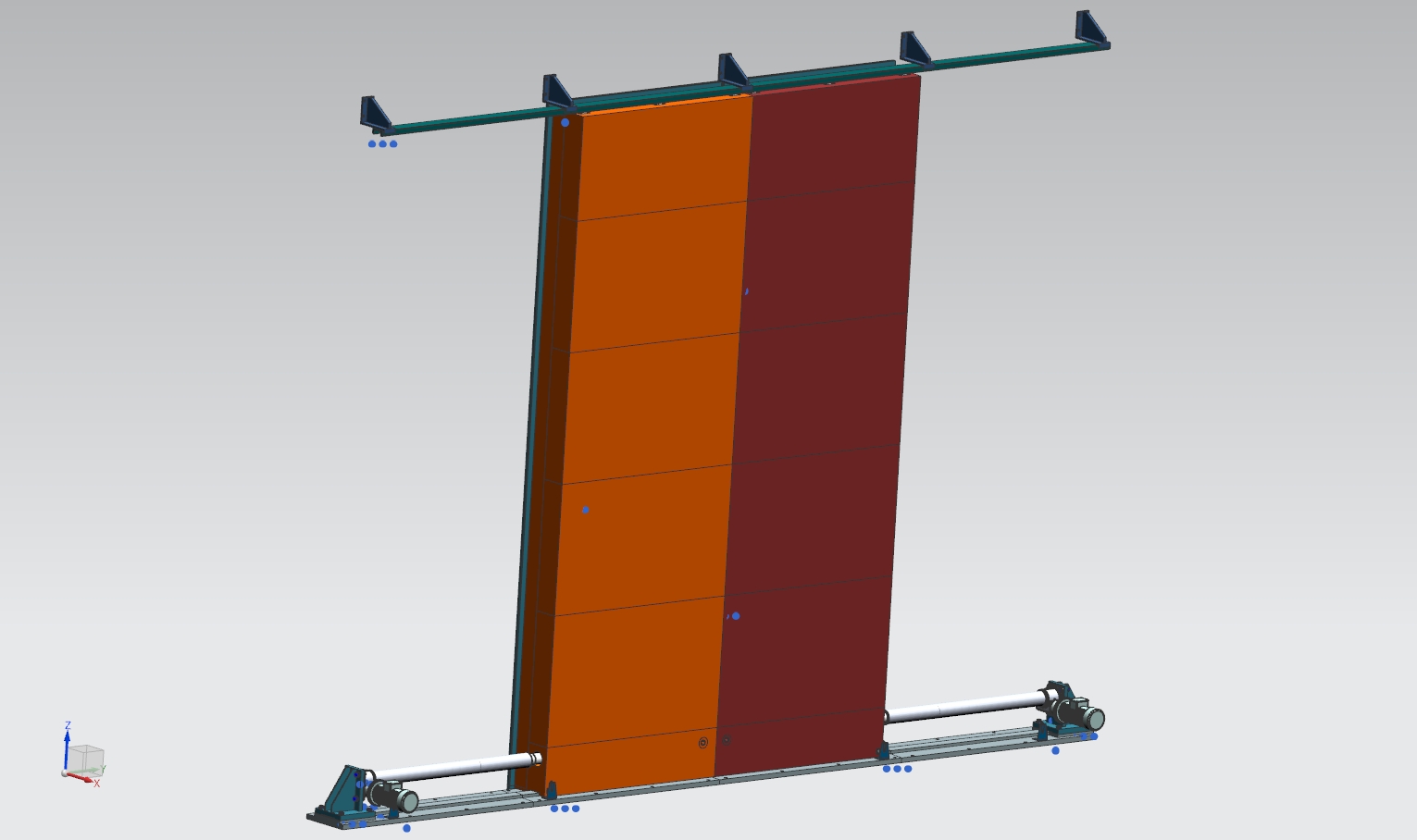 Guide rail
Door frame
Steel
door
Borated
Polyethylene
Electrical
cylinder
Seal
clamp
Limit switch
Base plate
10/24/2019
21
V. Sidorov / LBNF Target Hall Remote Handling Facilities and Horns exchange procedure
The door is mounted on the outside 5 ft long wall the polyethylene facing to the Target Hall  and the steel facing to the Rail Corridor.
The door must be providing the shielding of the service areas from the Target Hall.
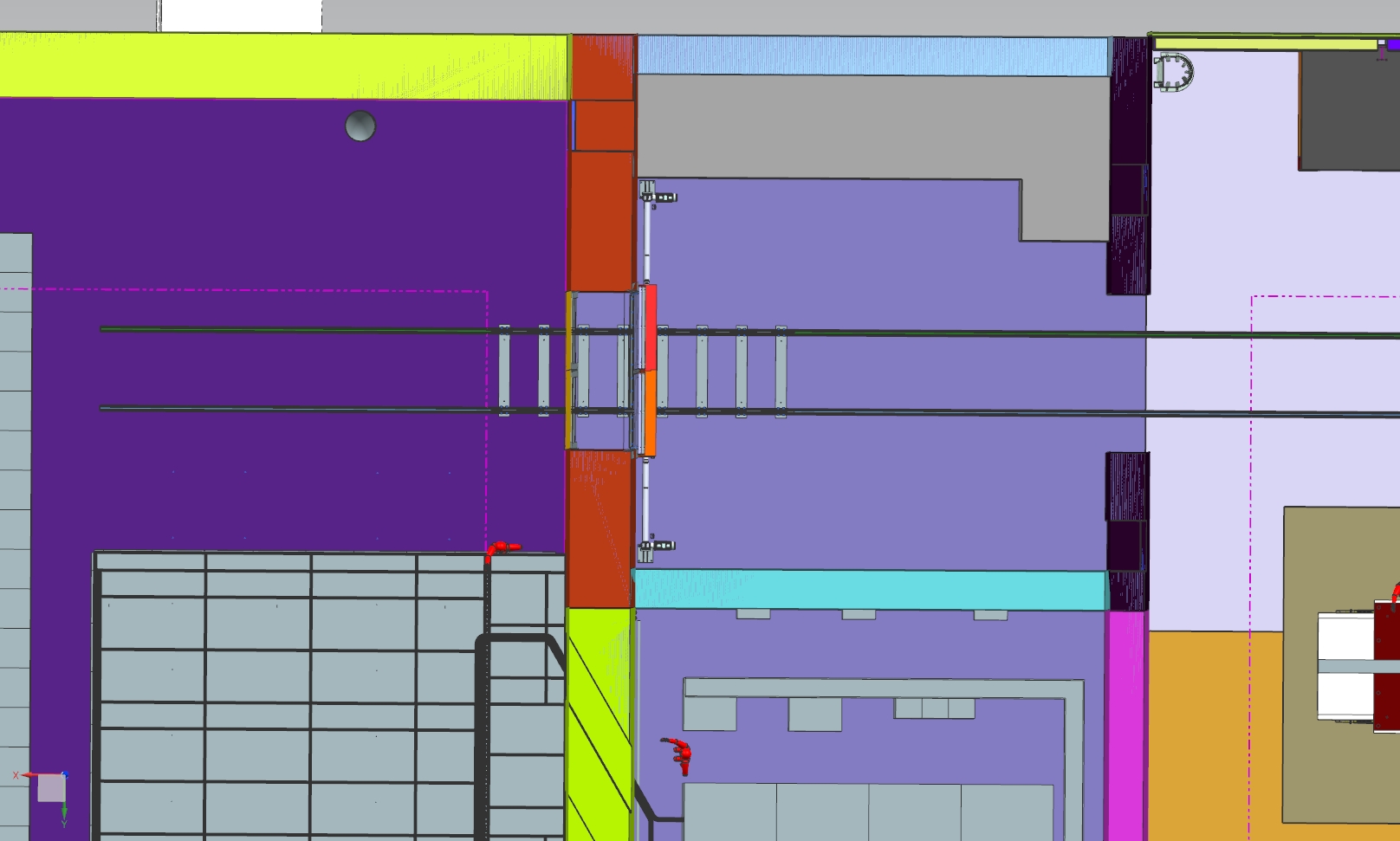 Service building
Target
Hall
Air sealed
roll door
Air sealed 
roll door
Rails Corridor
Shielding
Door
Poly
Steel
10/24/2019
22
V. Sidorov / LBNF Target Hall Remote Handling Facilities and Horns exchange procedure
The shield door will incorporate an air seal to separate the radioactive 
air volume of the Target Hall enclosure from the air volume of the neighboring
 service areas.
Roll door
Shielding Door
Air sealed door
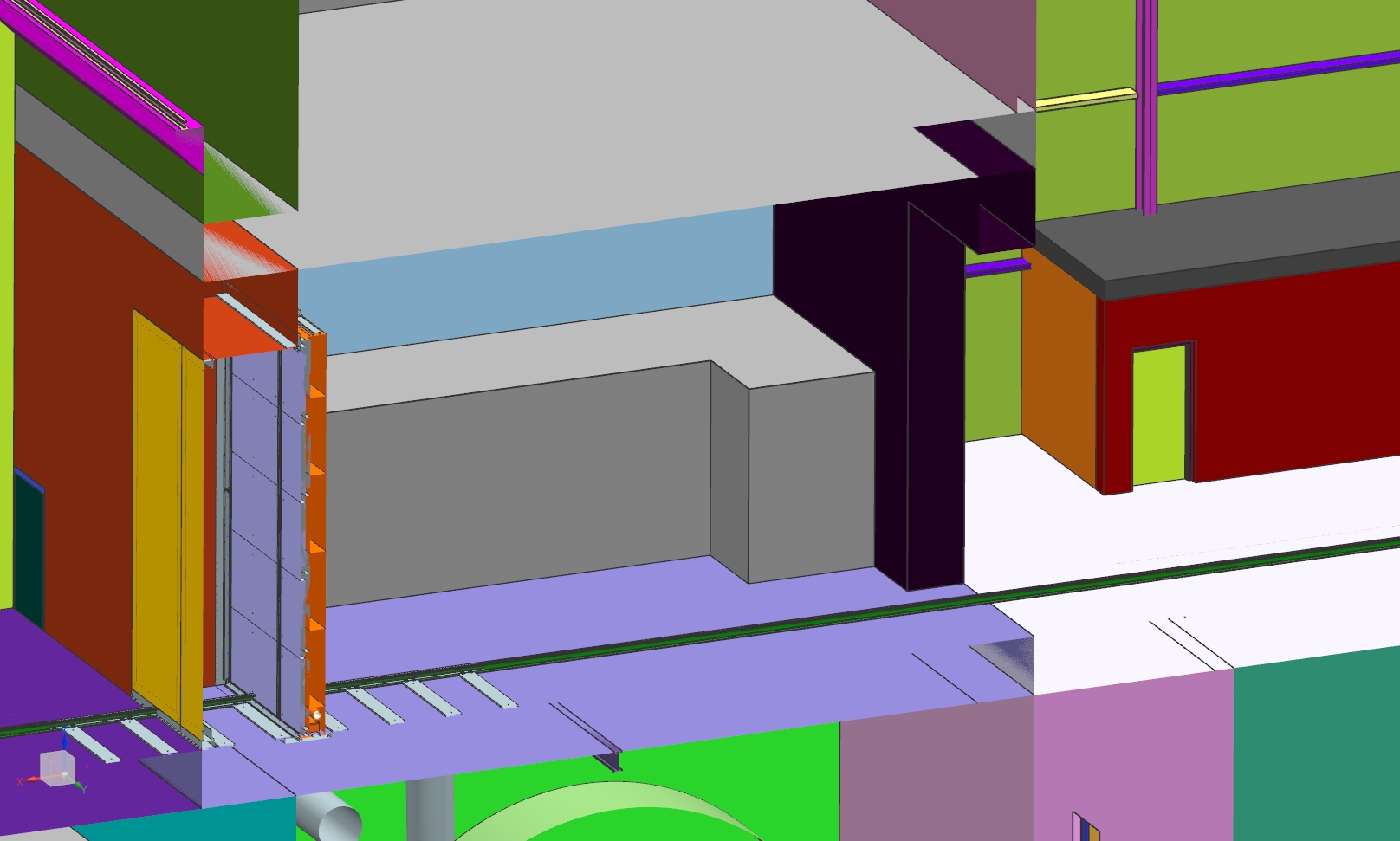 Target Hall
Rails Corridor
Service 
Building
V. Sidorov / LBNF Target Hall Remote Handling Facilities and Horns exchange procedure
10/24/2019
23
Horn transportation
The cask with closed door  is placed on the transfer cart by crane and moved from the target hall to the Service building through the Rails Corridor, where the horn is uploaded on the truck and moved to 					the permanent storage place.
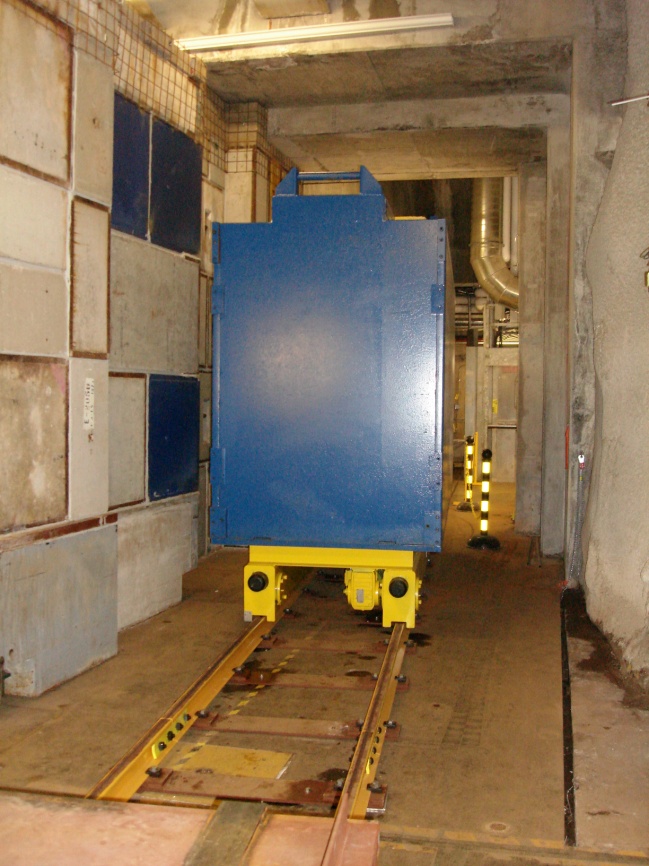 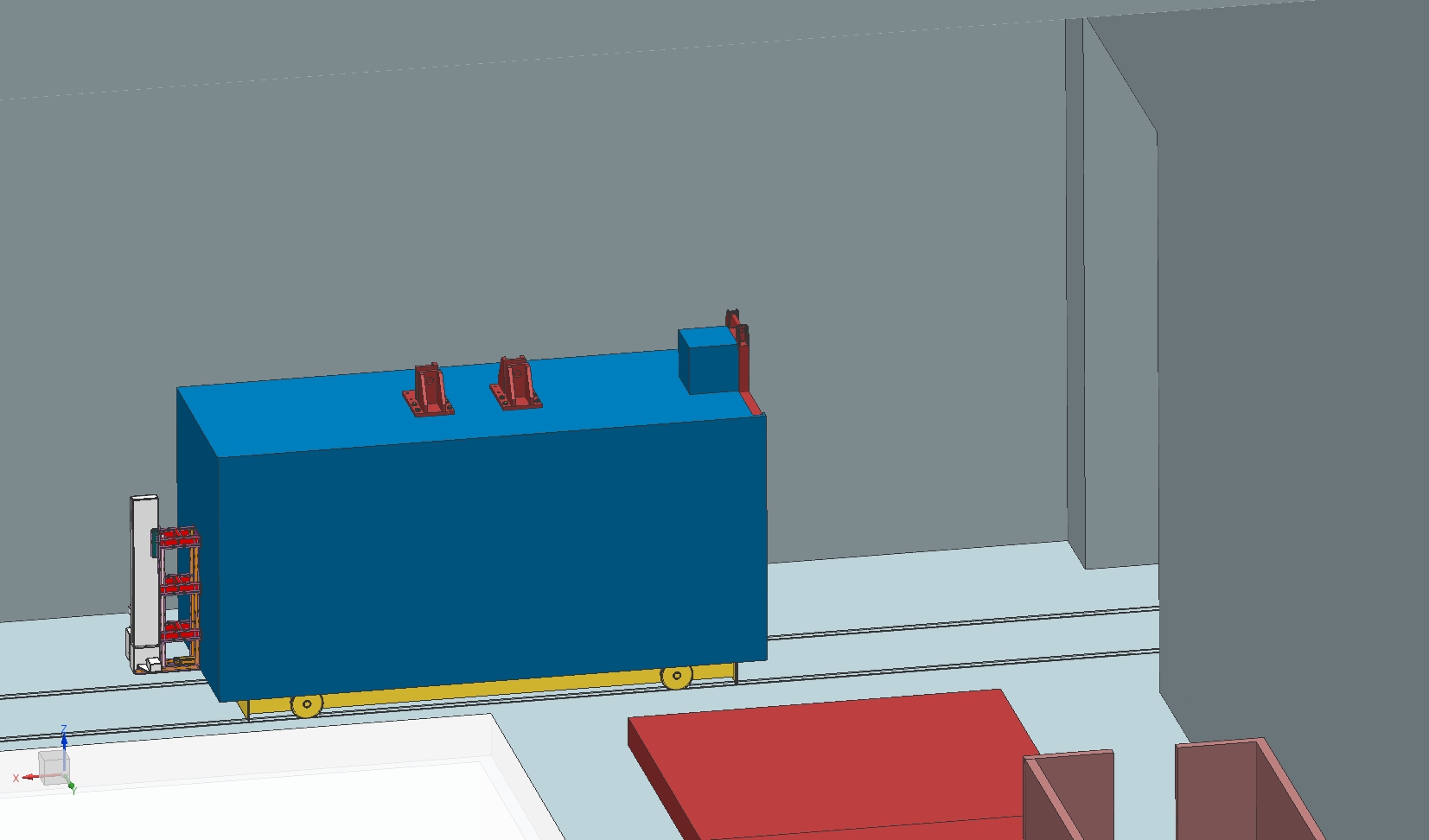 Rails Corridor
NUMI Target Hall
Summary
The Remote Handling Facilities and equipment are designed for 2.4 MW operations and providing   the support of the radioactive components replacement and short-term storage.
10/25/2019
V. Sidorov / LBNF Target Hall Remote Handling Facilities and Horns exchange procedure
25
Back up slides
10/25/2019
V. Sidorov / LBNF Target Hall Remote Handling Facilities and Horns exchange procedure
26
Work cell doors details
Top guide rail
Top linear bearing
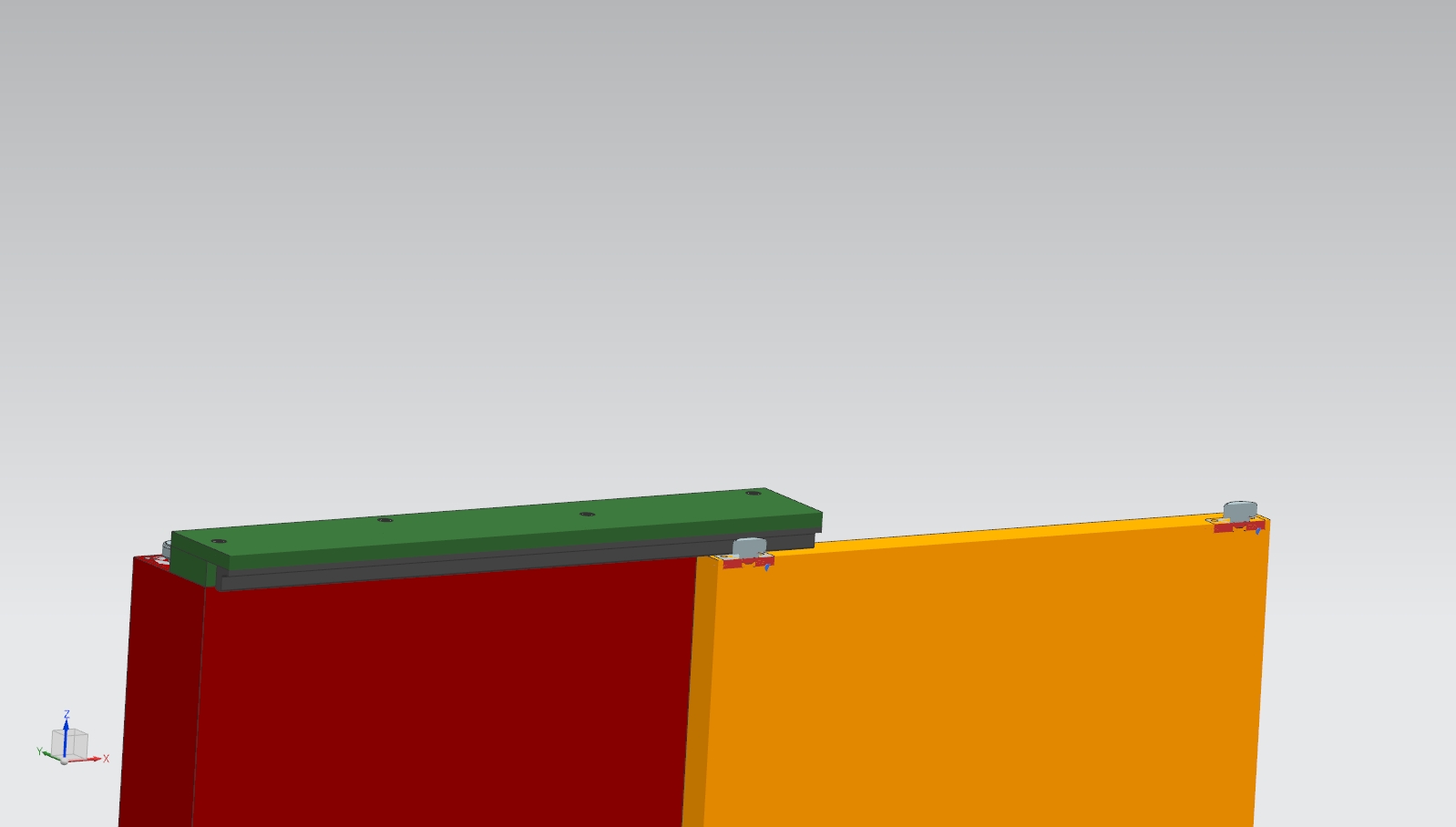 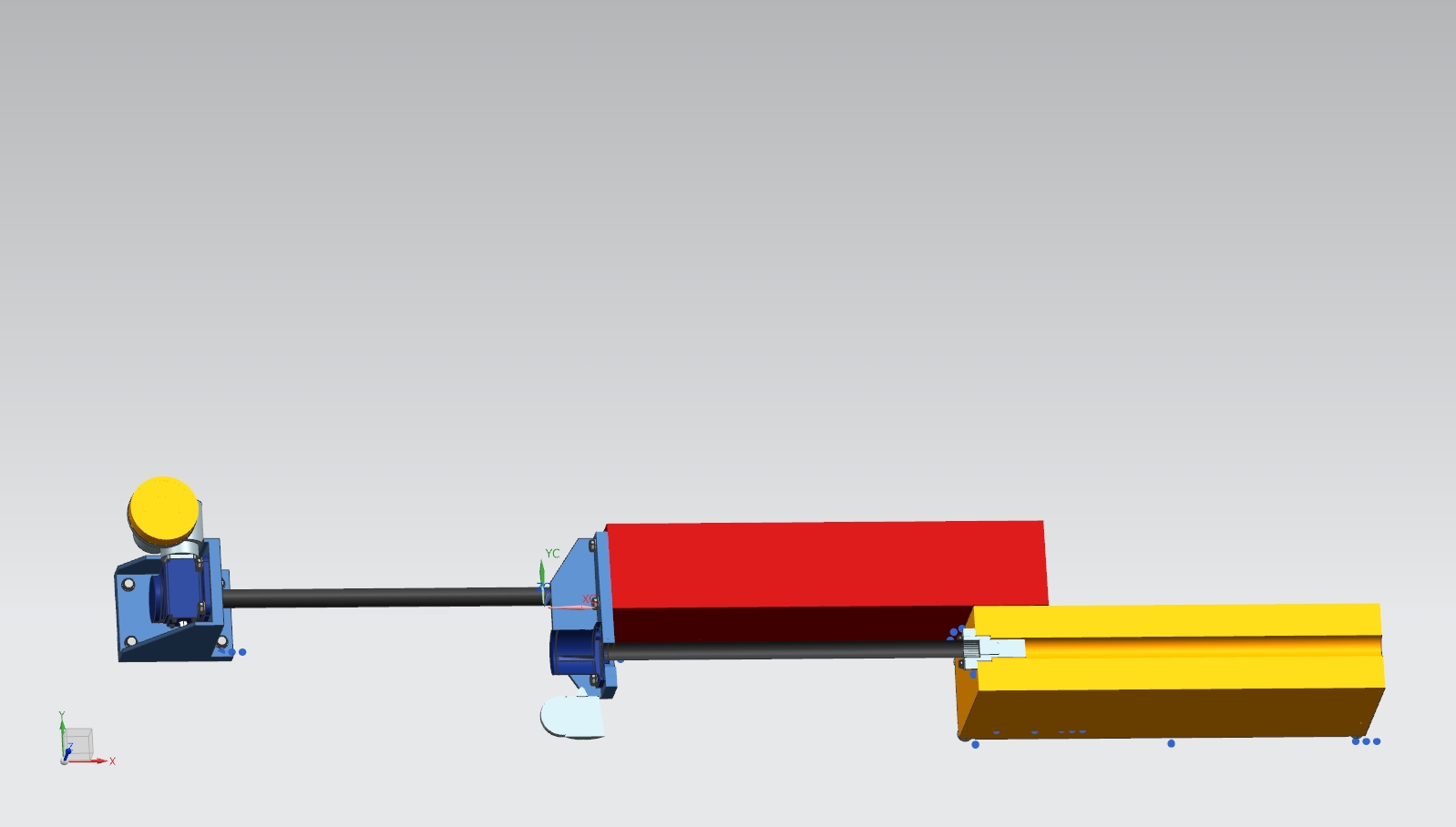 Screw jack
Nut
Left door 
drive
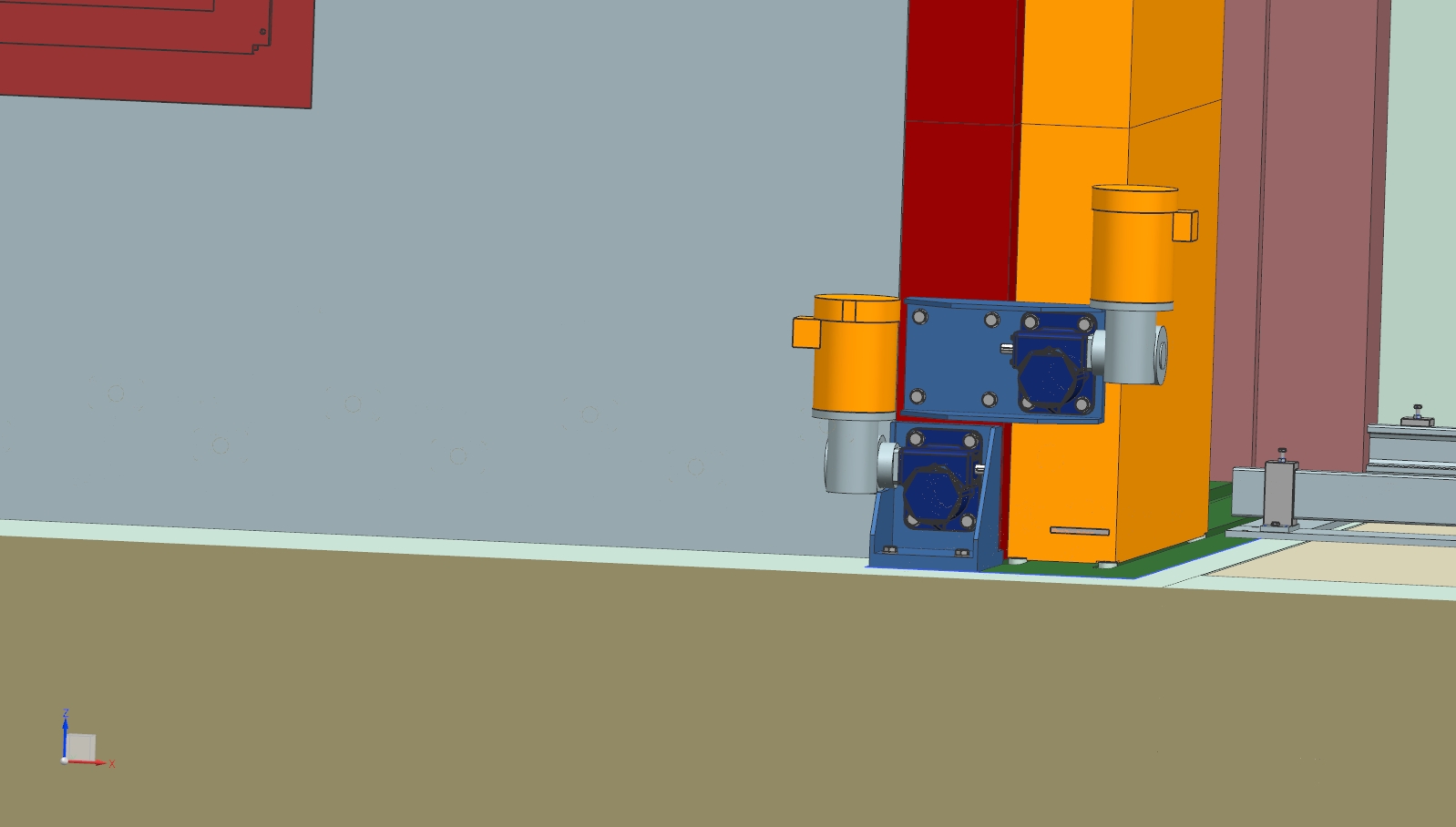 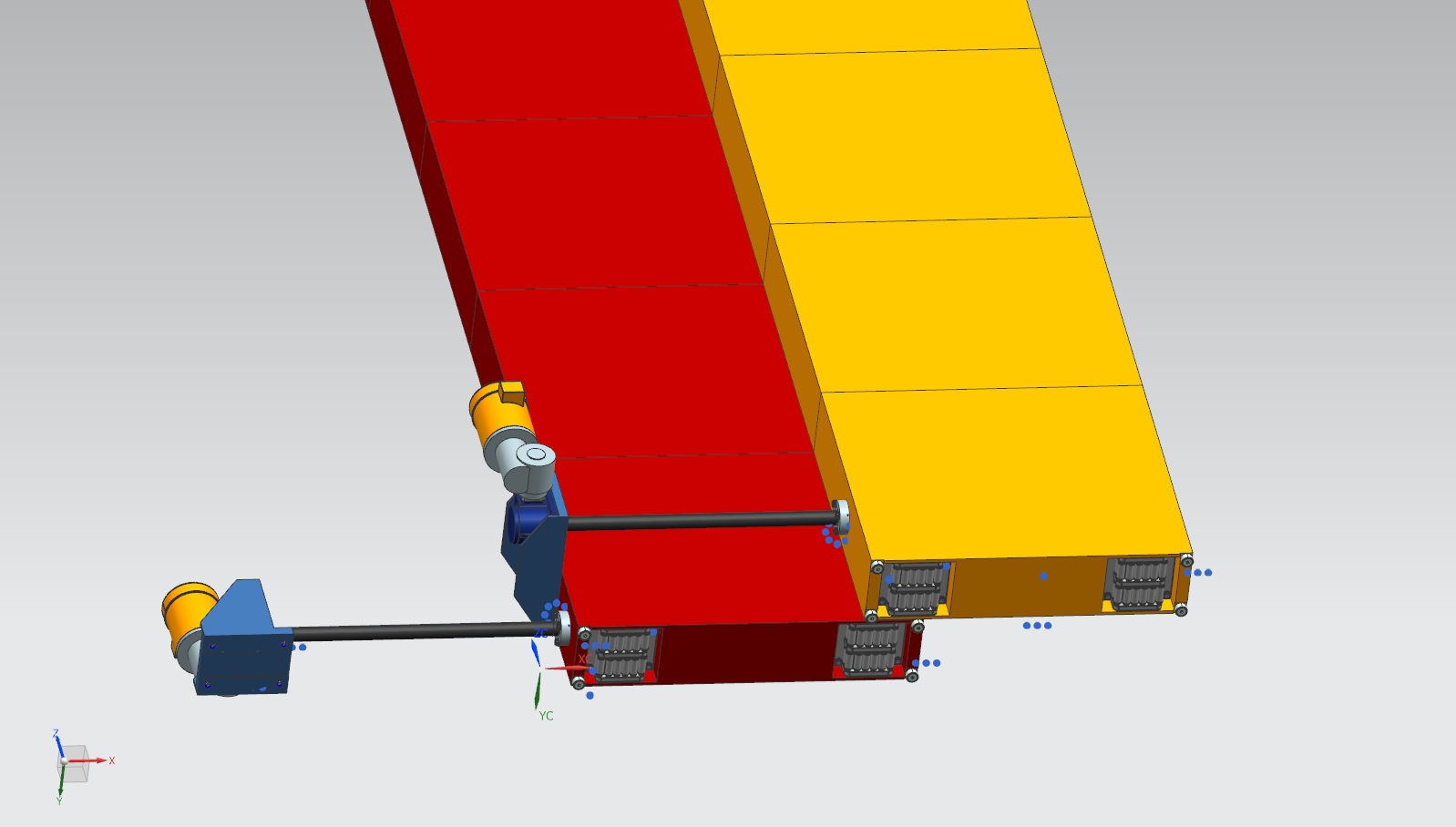 Right door
drive
Hilman rollers
Bottom guide rollers
10/25/2019
V. Sidorov / LBNF Target Hall Remote Handling Facilities and Horns exchange procedure
27
Shielding door air seal
Air seal
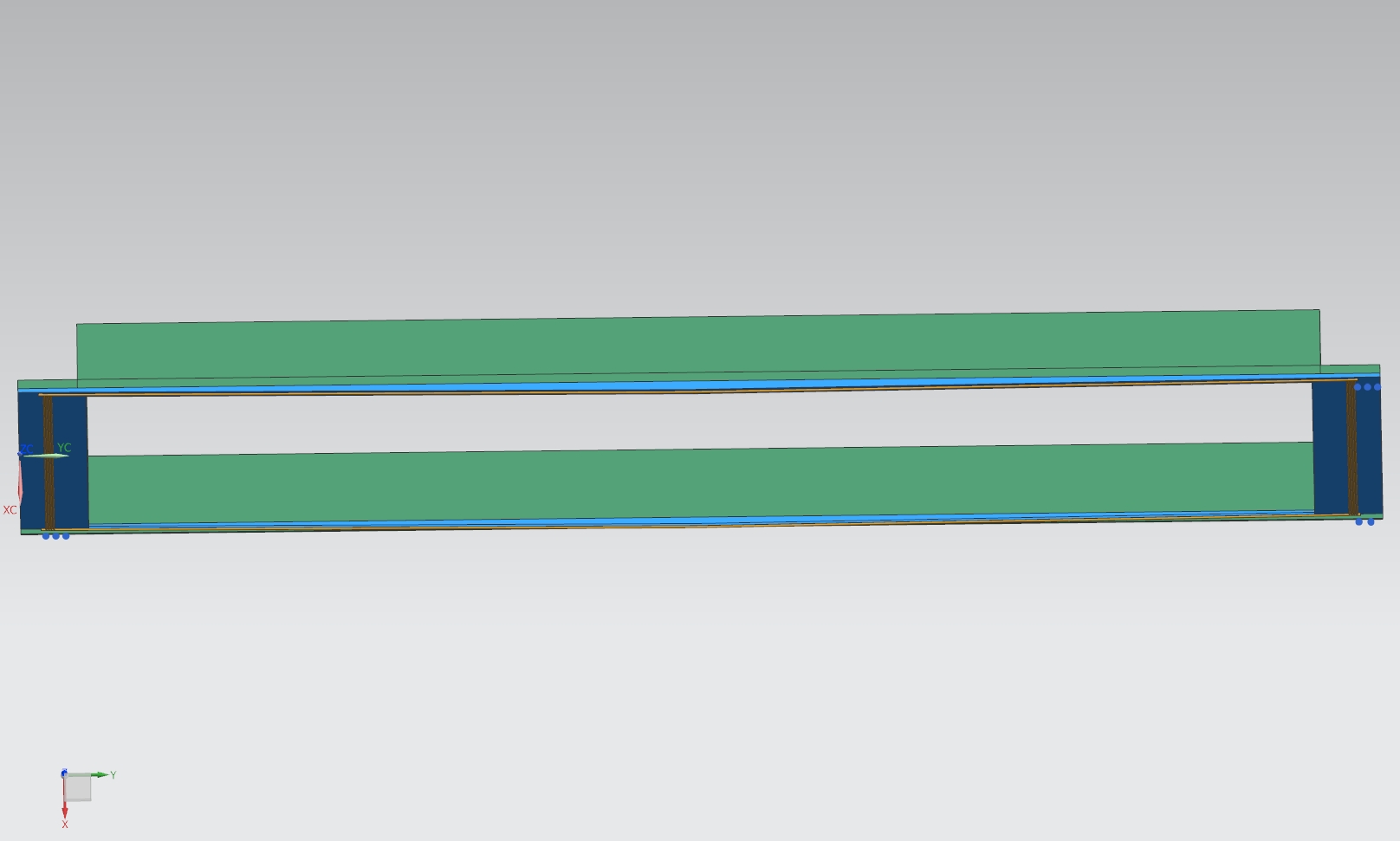 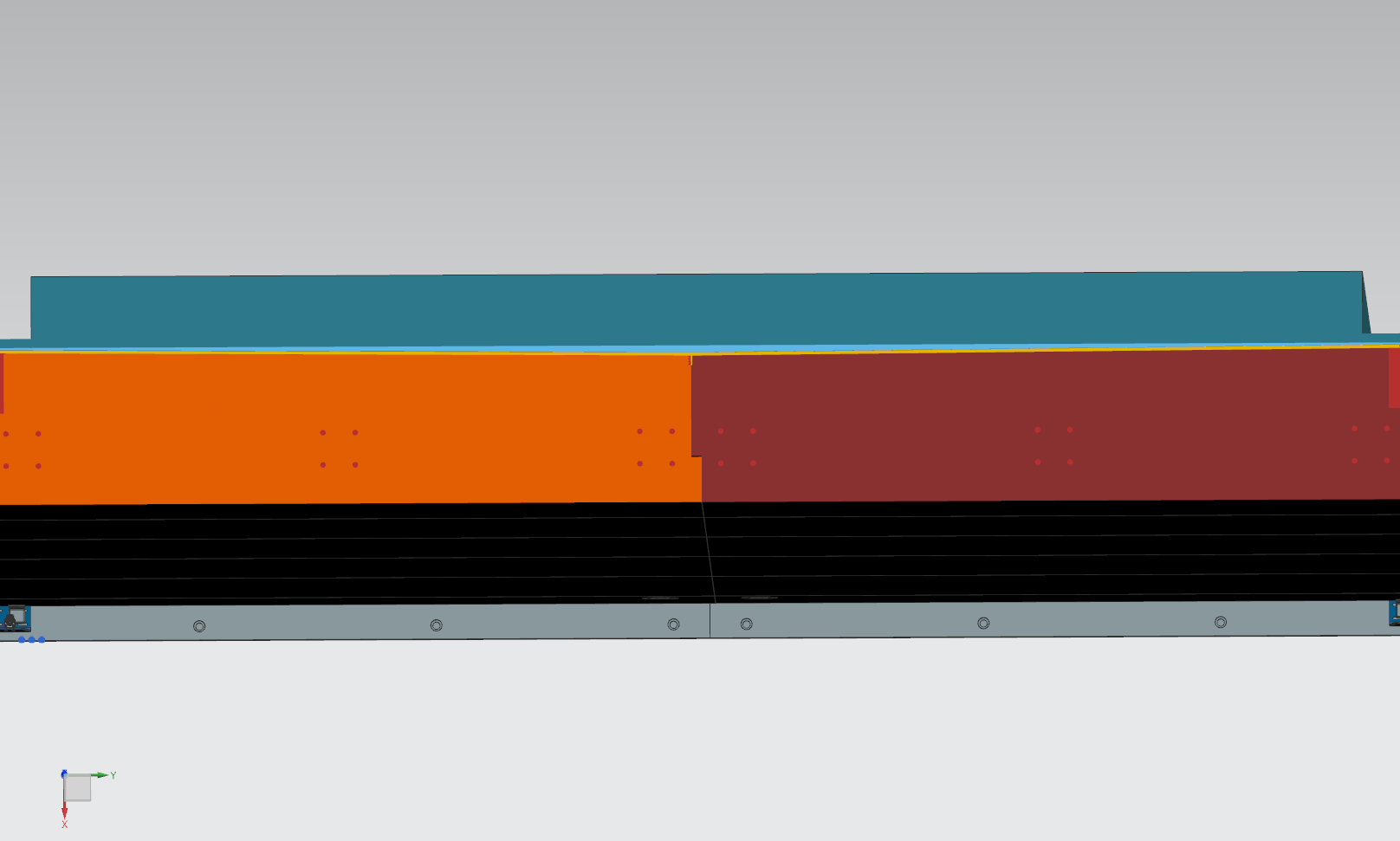 Door closed
Air seal
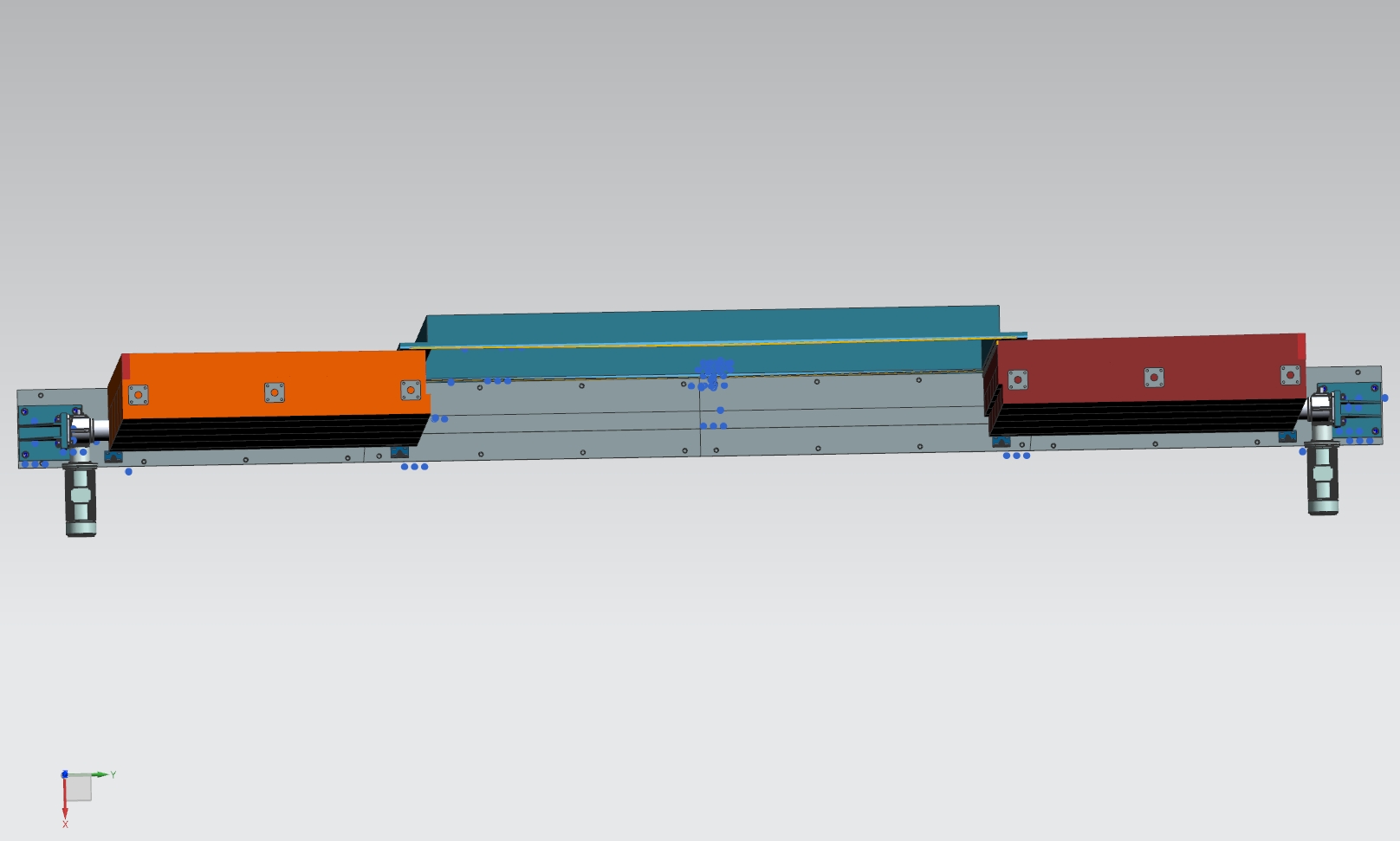 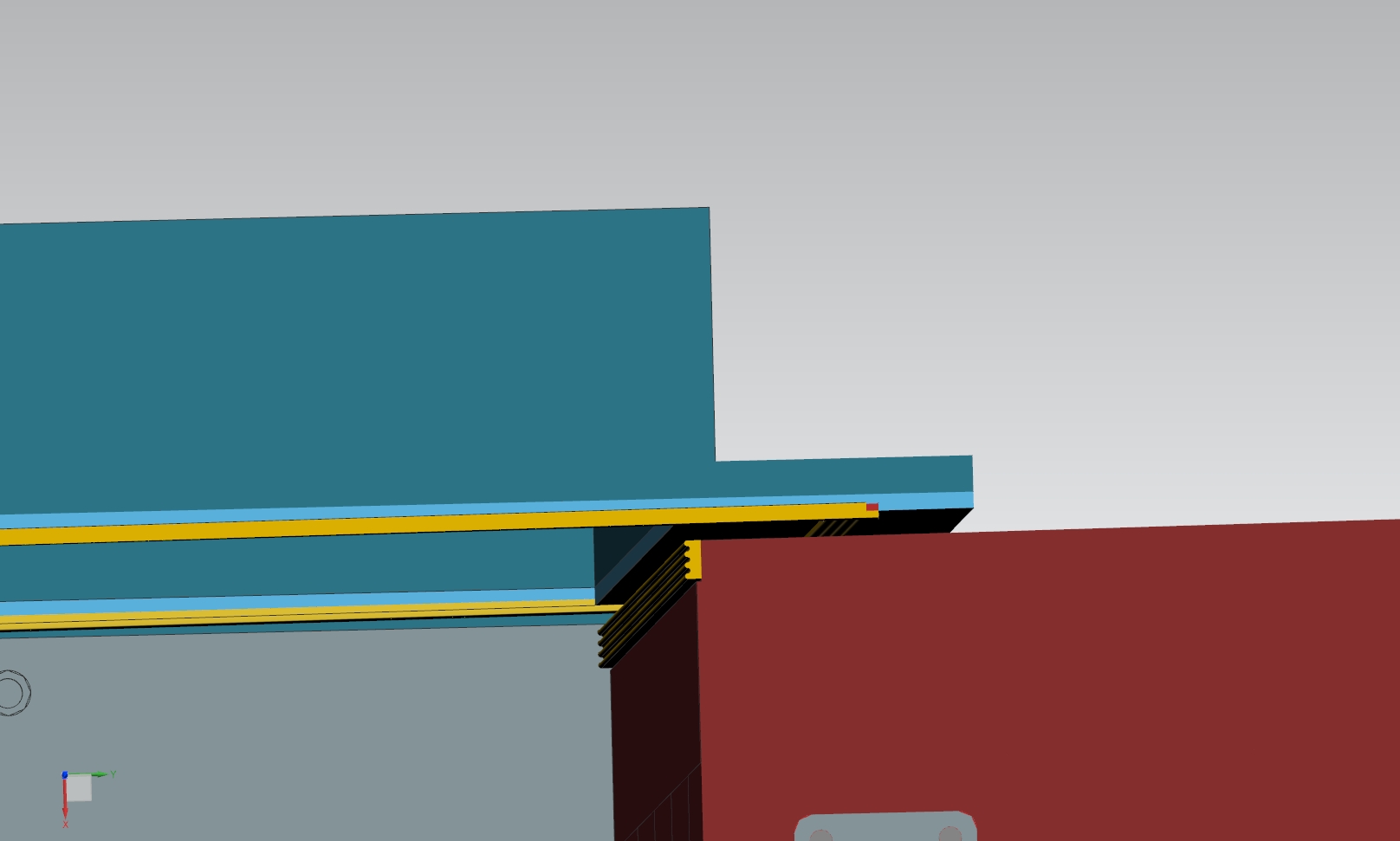 Door open
Gap
Seal
10/24/2019
Vladimir Sidorov / Target hall main entrance door design
28
Gap
Shielding door double seal
Top seal
Clamp
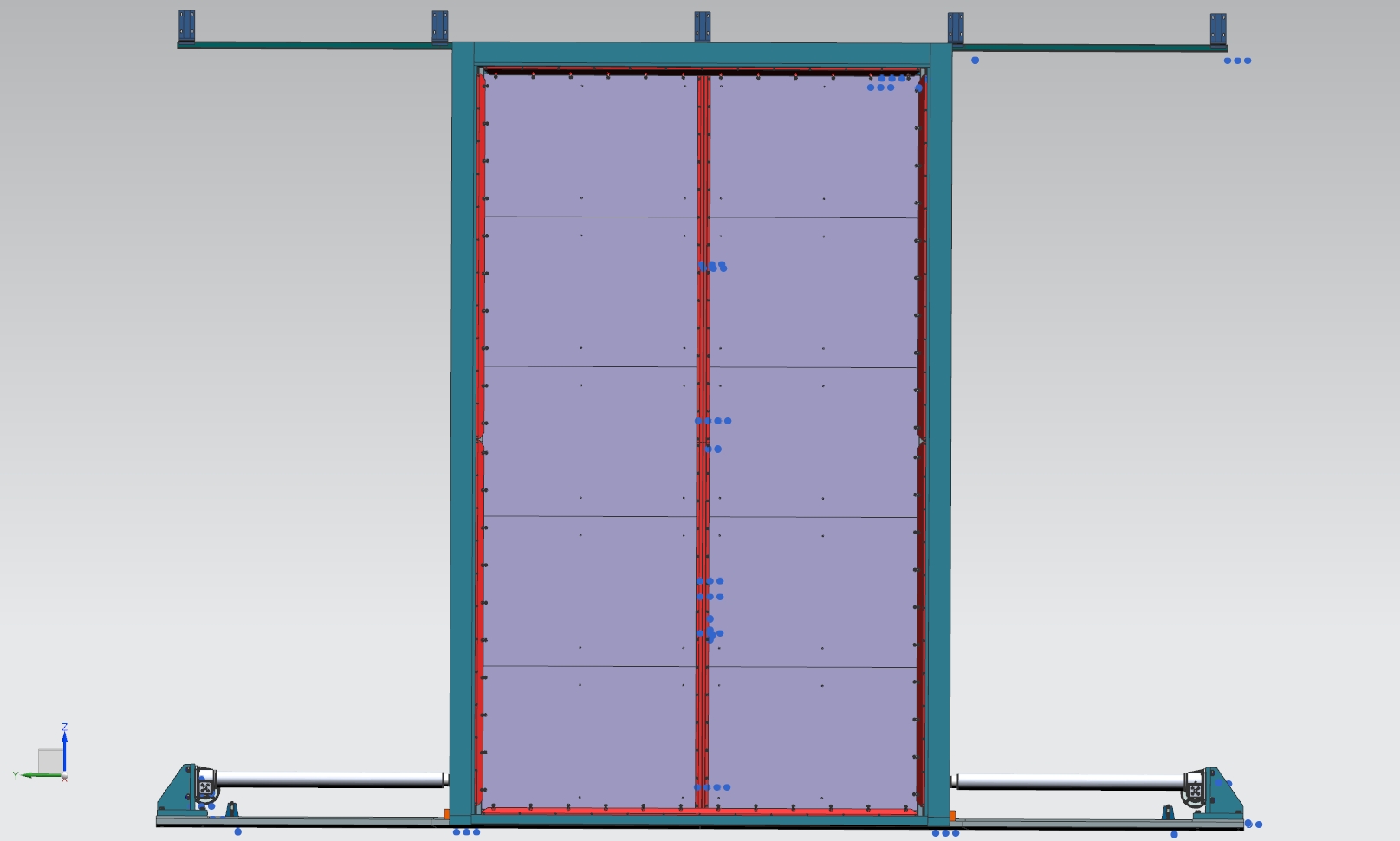 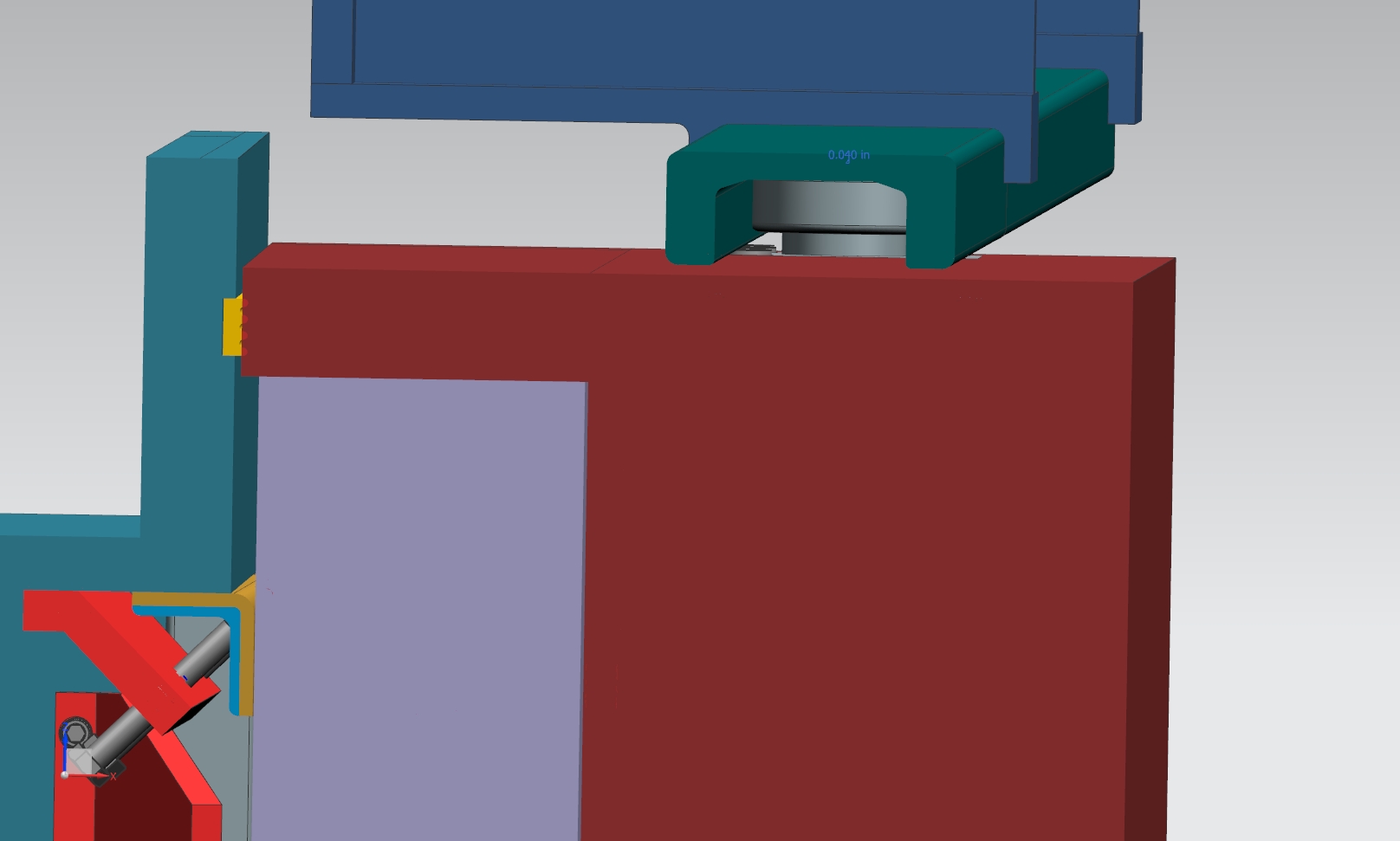 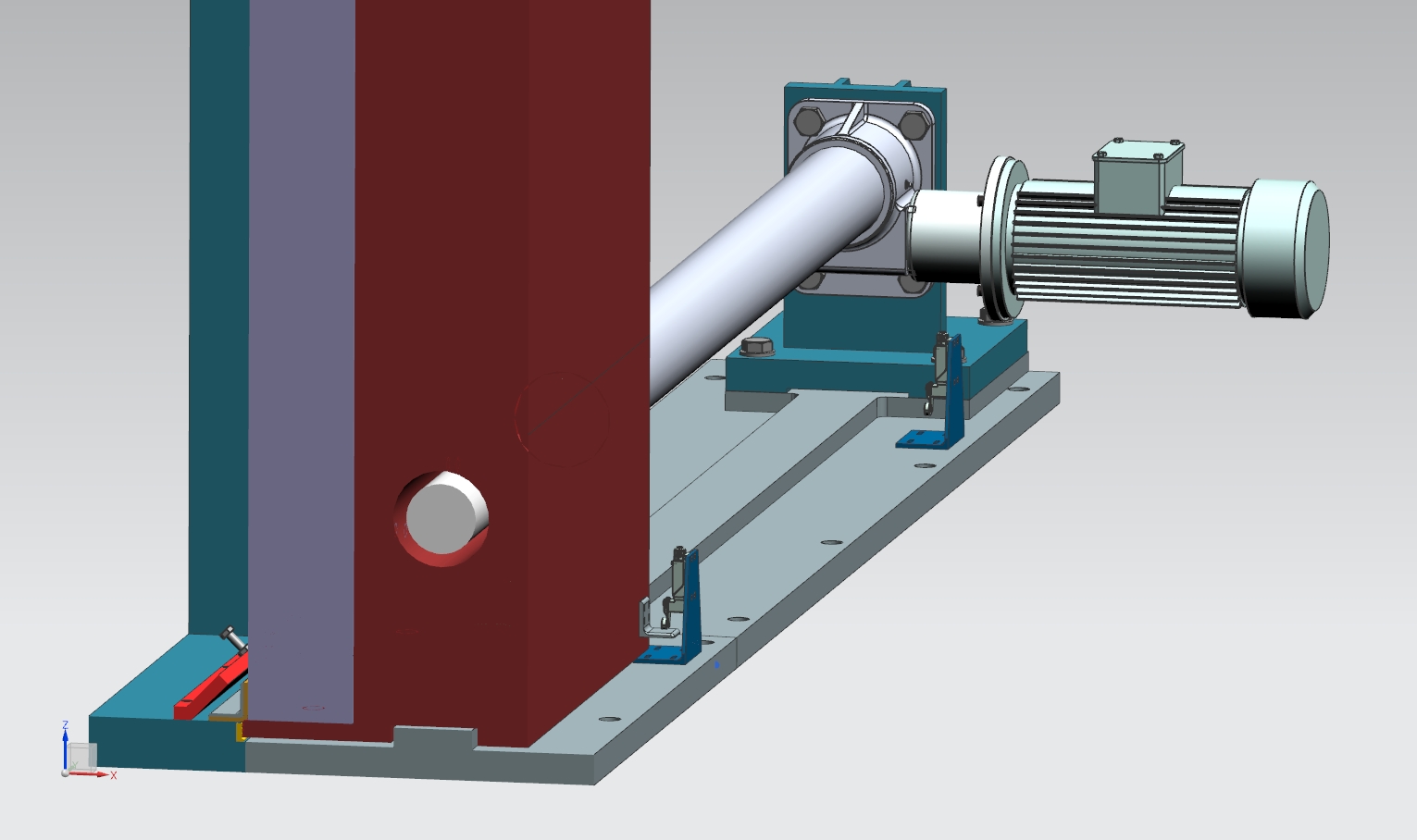 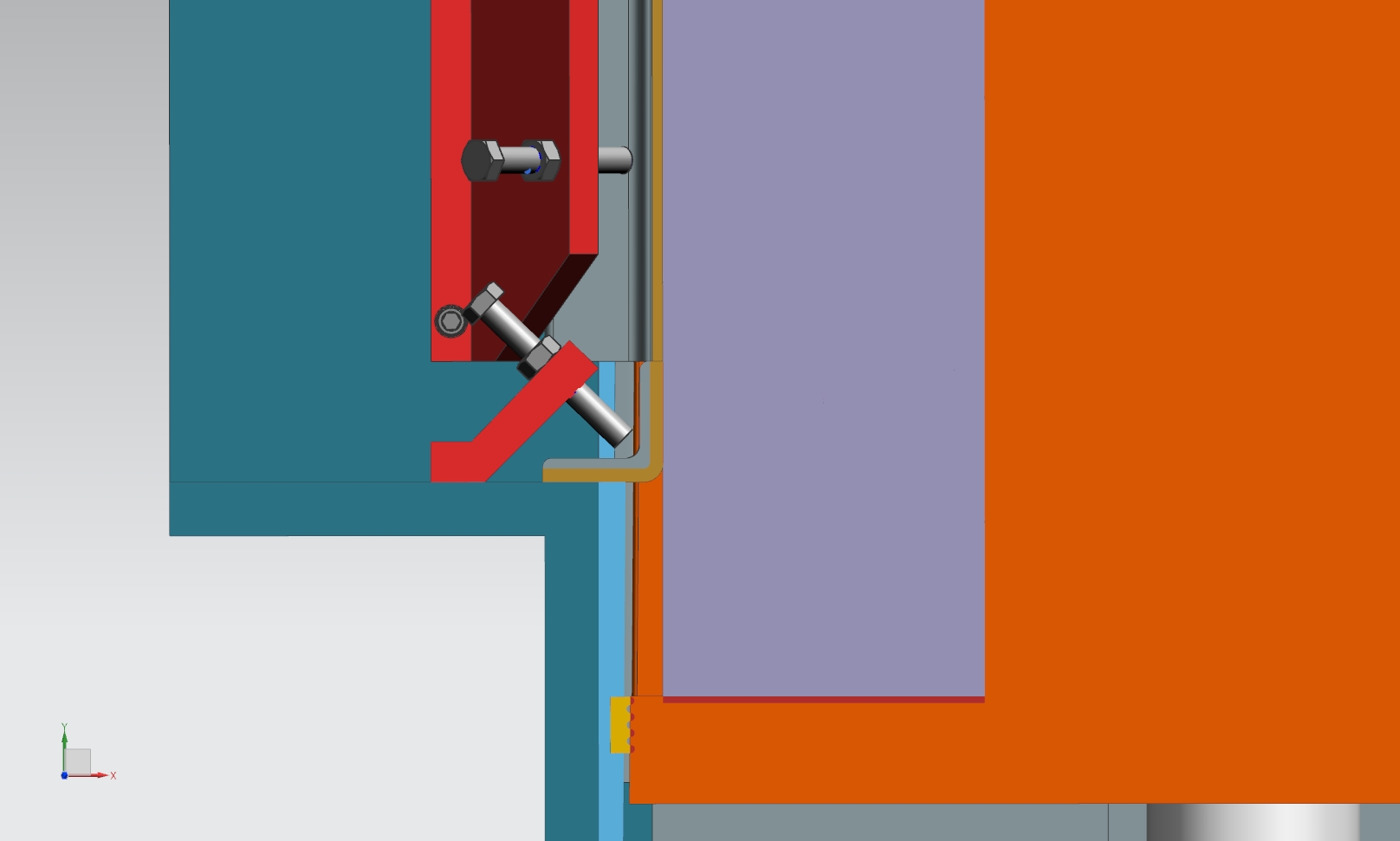 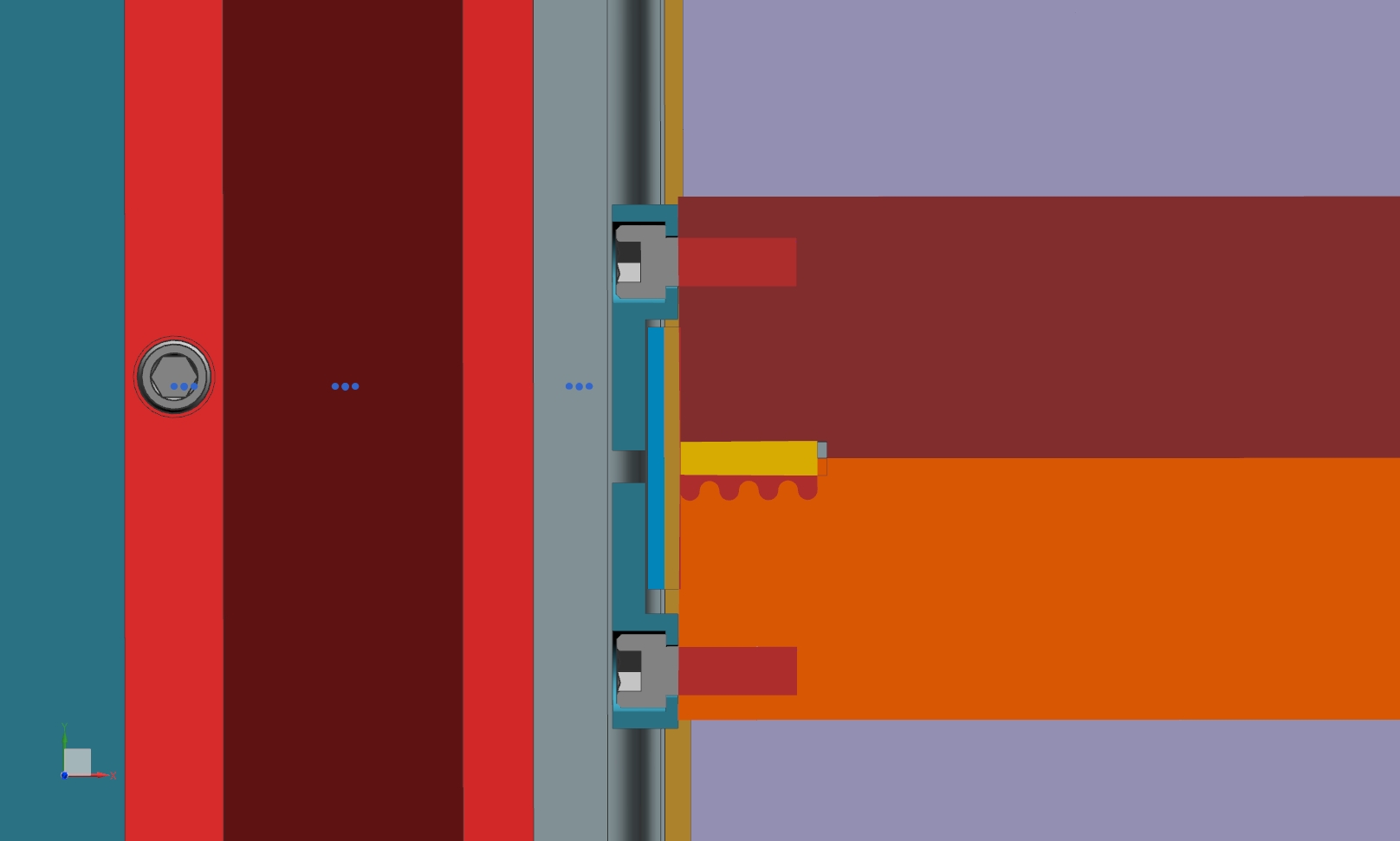 Seal
 angle
Seal
 angle
Door seal
Clamp
Middle seal
Seal clamps
10/24/2019
29
Vladimir Sidorov / Target hall main entrance door design
Horns Casks
The LBNF Horn cask is 53” longer,27” wider and 34.75” taller then NUMI Horn cask. The NUMI cask with horn weight is 30 ton, the LBNF cask with horn weight is about 52 ton.
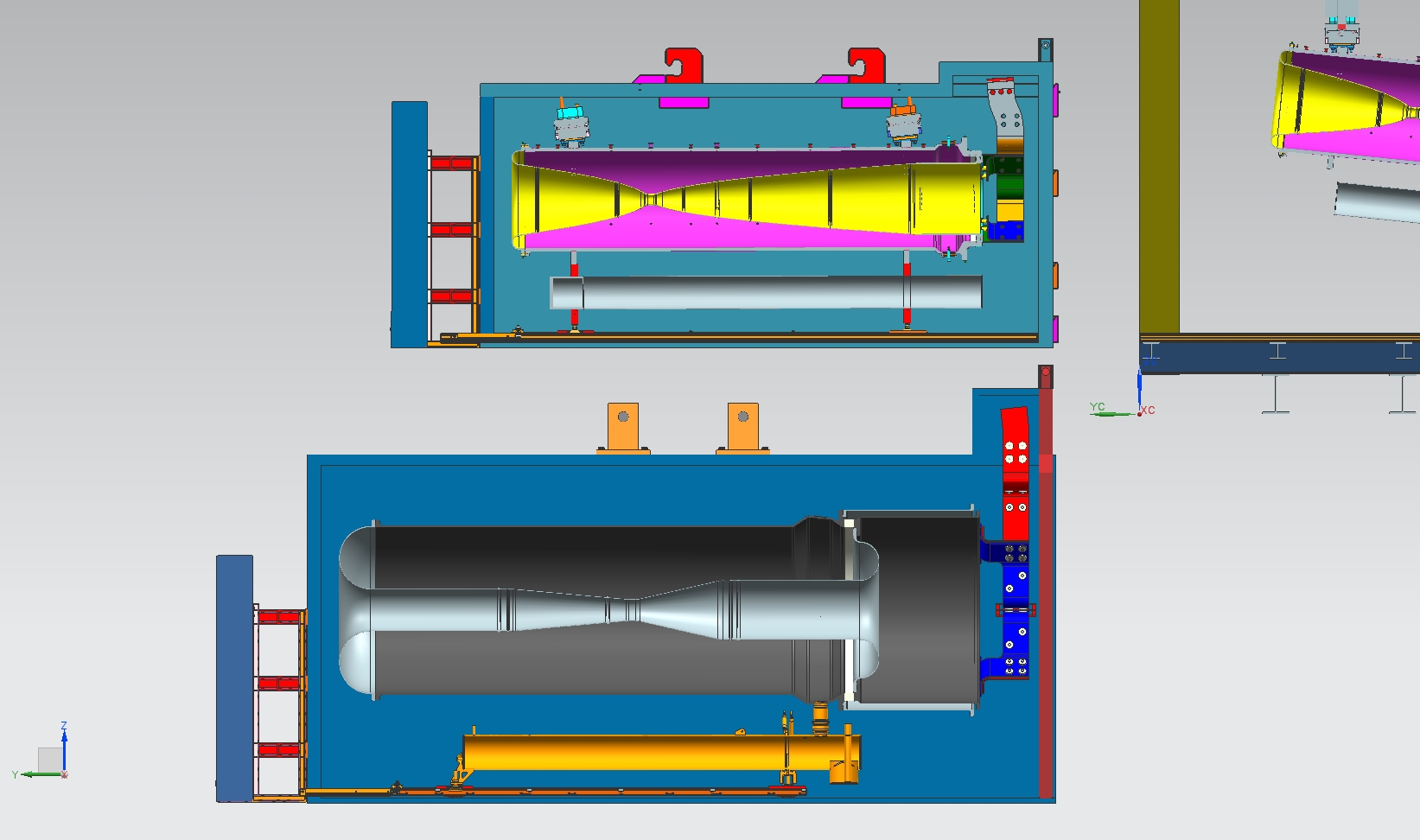 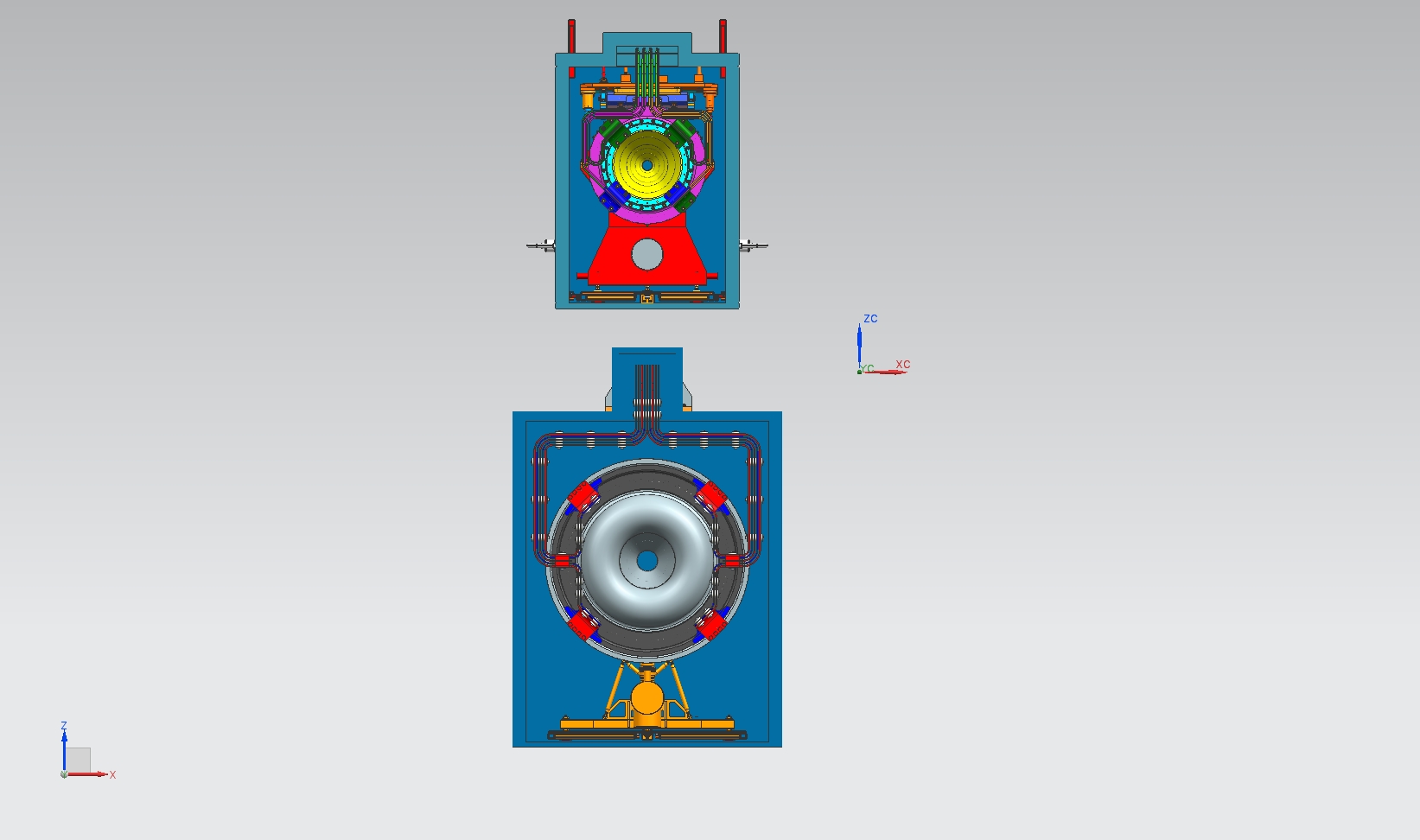 NUMI Horn Cask
90”
75 5/8”
27.3”
172”
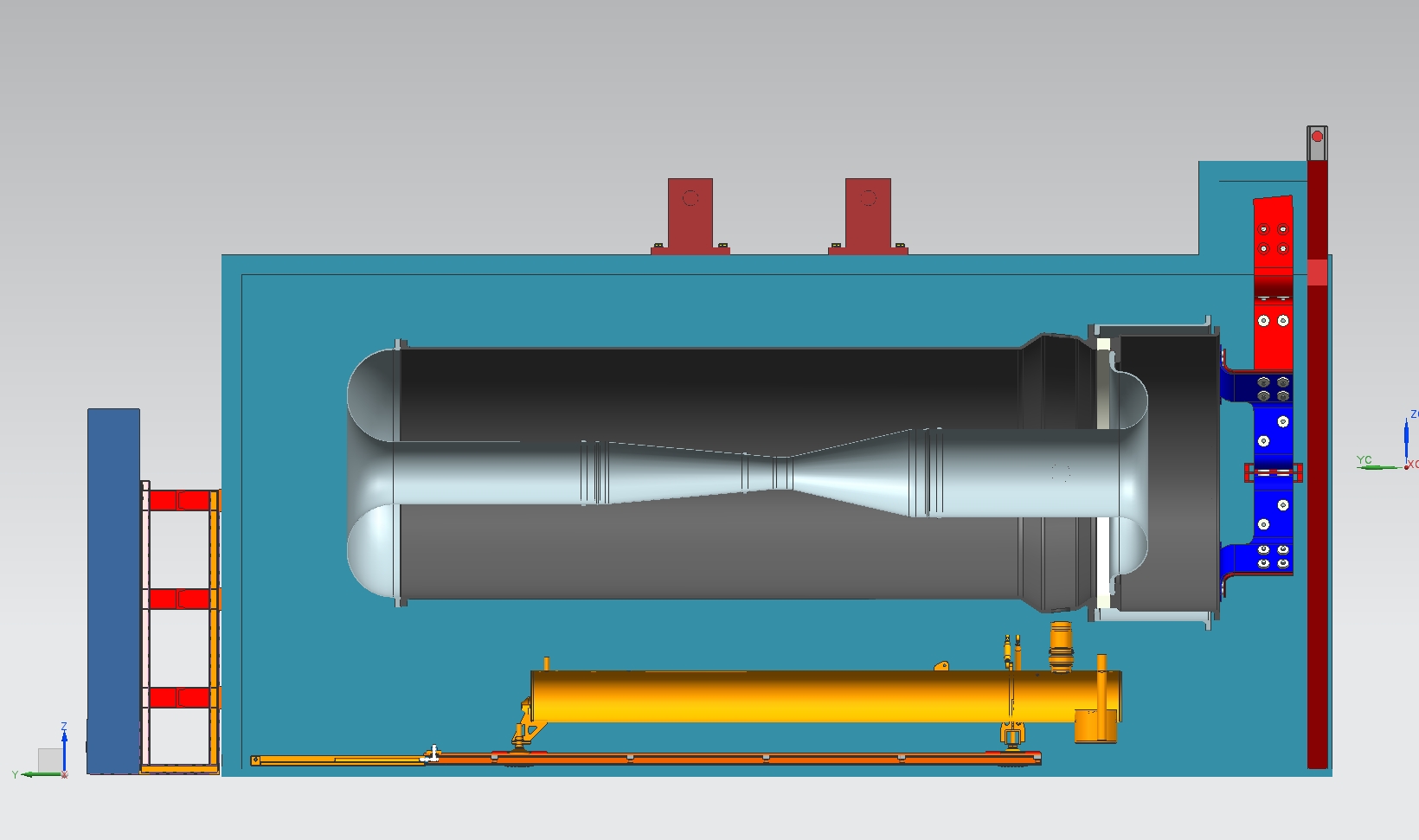 57”
4”
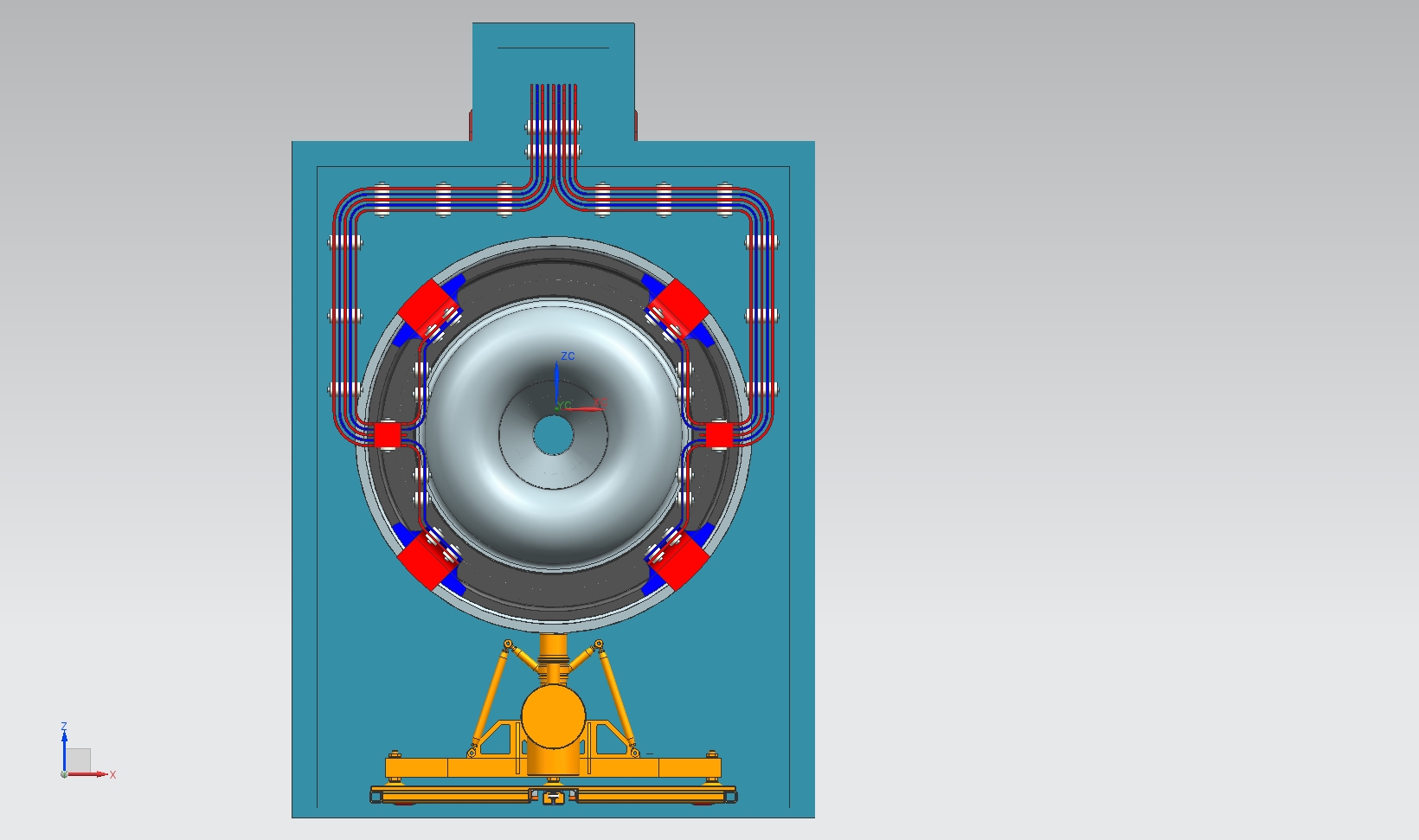 3”
4”
4”
127.75”
108.75”
4”
1.5”
LBNF Horn B Cask
225”
84”
27.3”
10/24/2019
V.Sidorov/P.Hurh
30
Horn exchange , old version
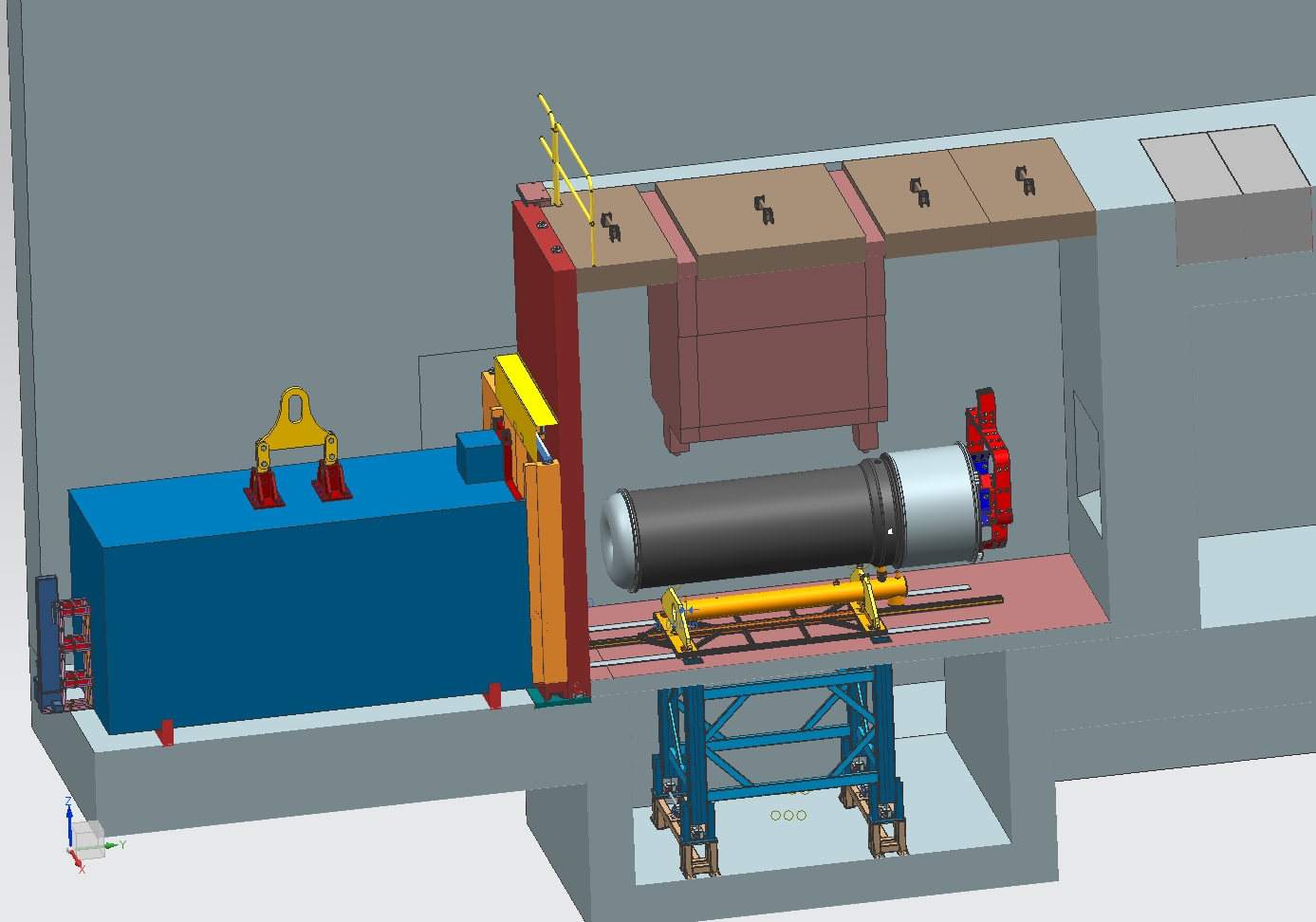 The horn is disconnected from the module ,lowered down by the structure and placed on the cart.
  The cart with the horn is pulled into the cask by a chain drive mechanism. The small door of the work cell is open. The cask door open.
Chain Drive
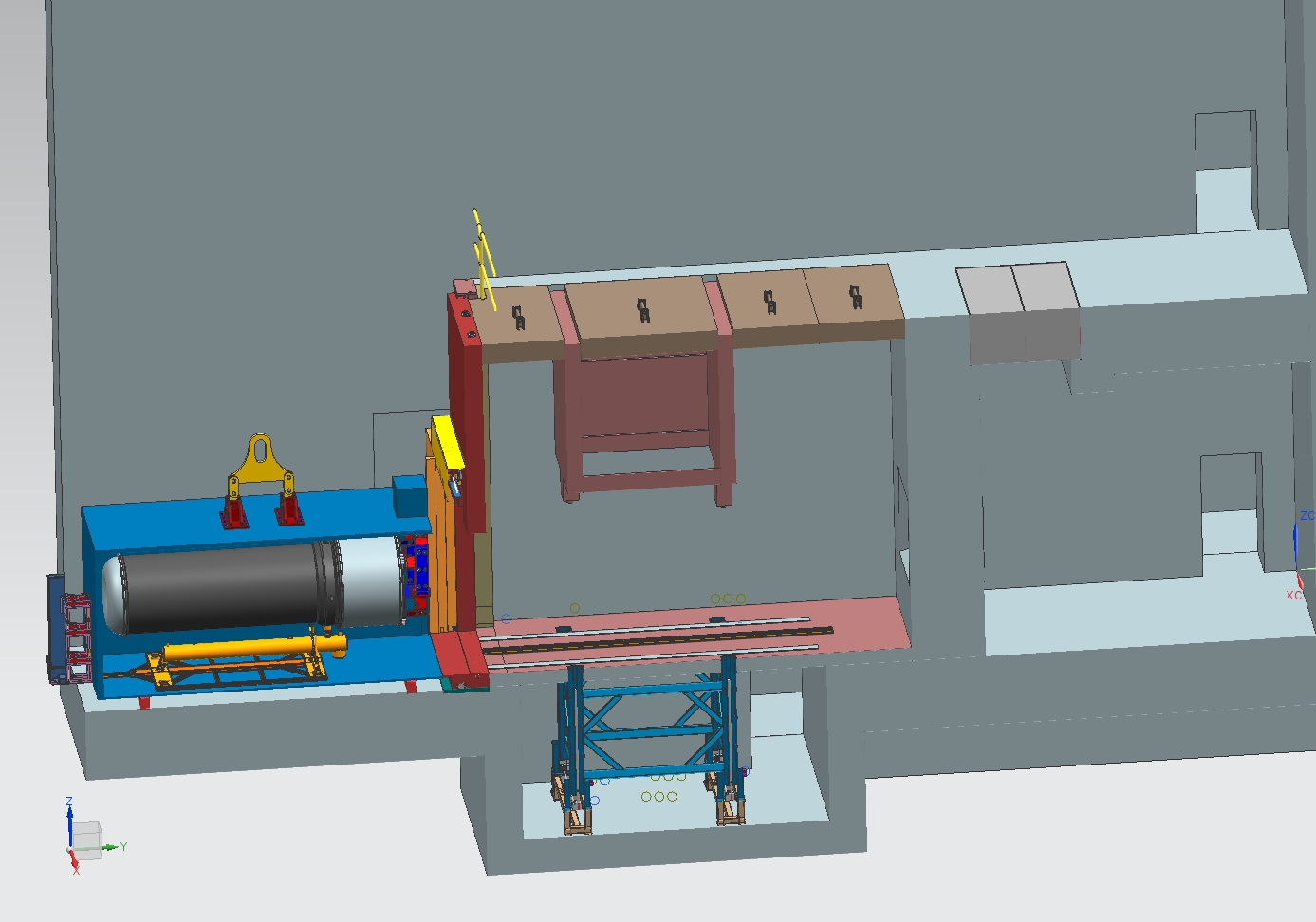 Horn-A Module in Work Cell
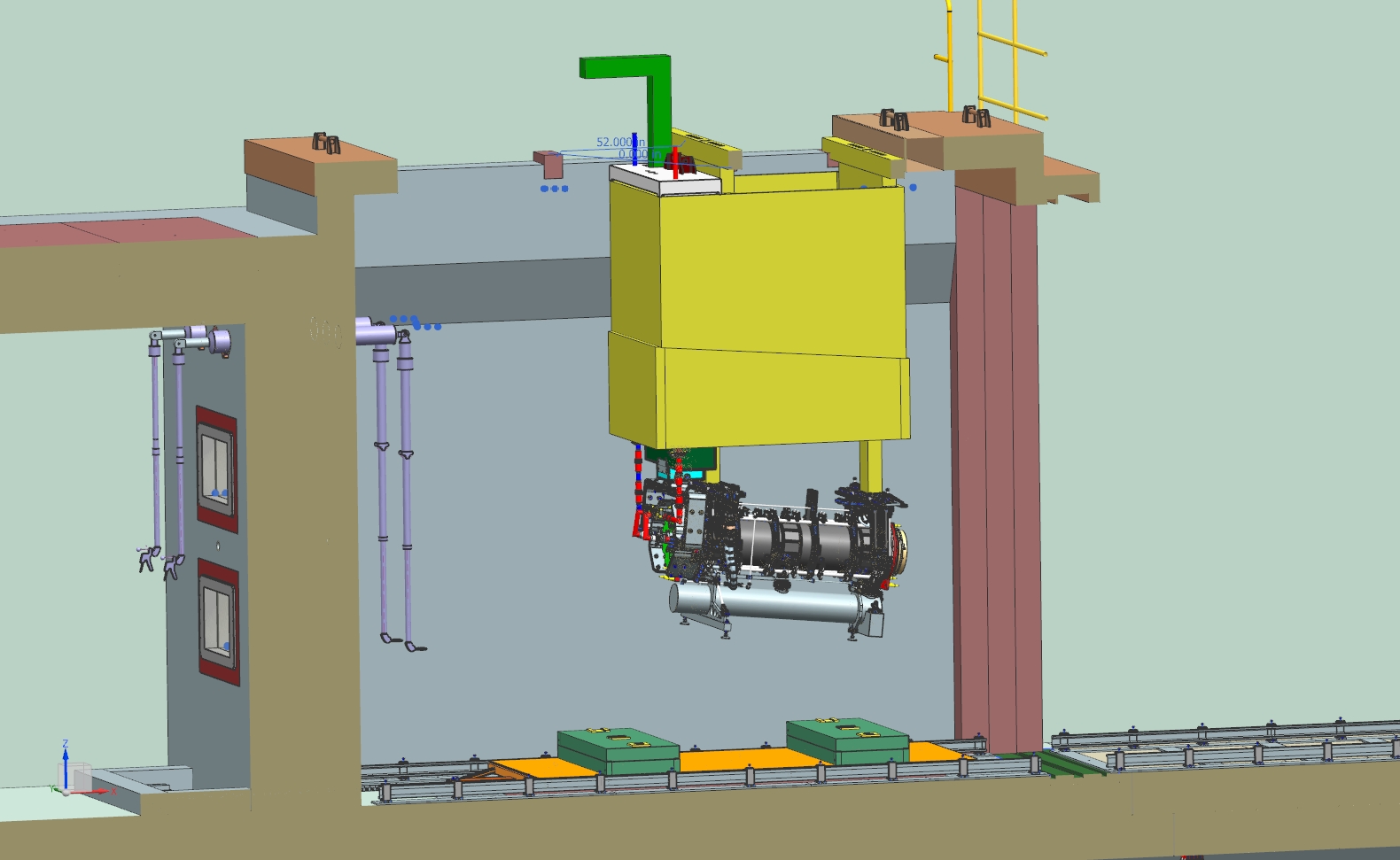 Horn-A
10/25/2019
V. Sidorov / LBNF Target Hall Remote Handling Facilities and Horns exchange procedure
32
Horn-C Module in Work cell
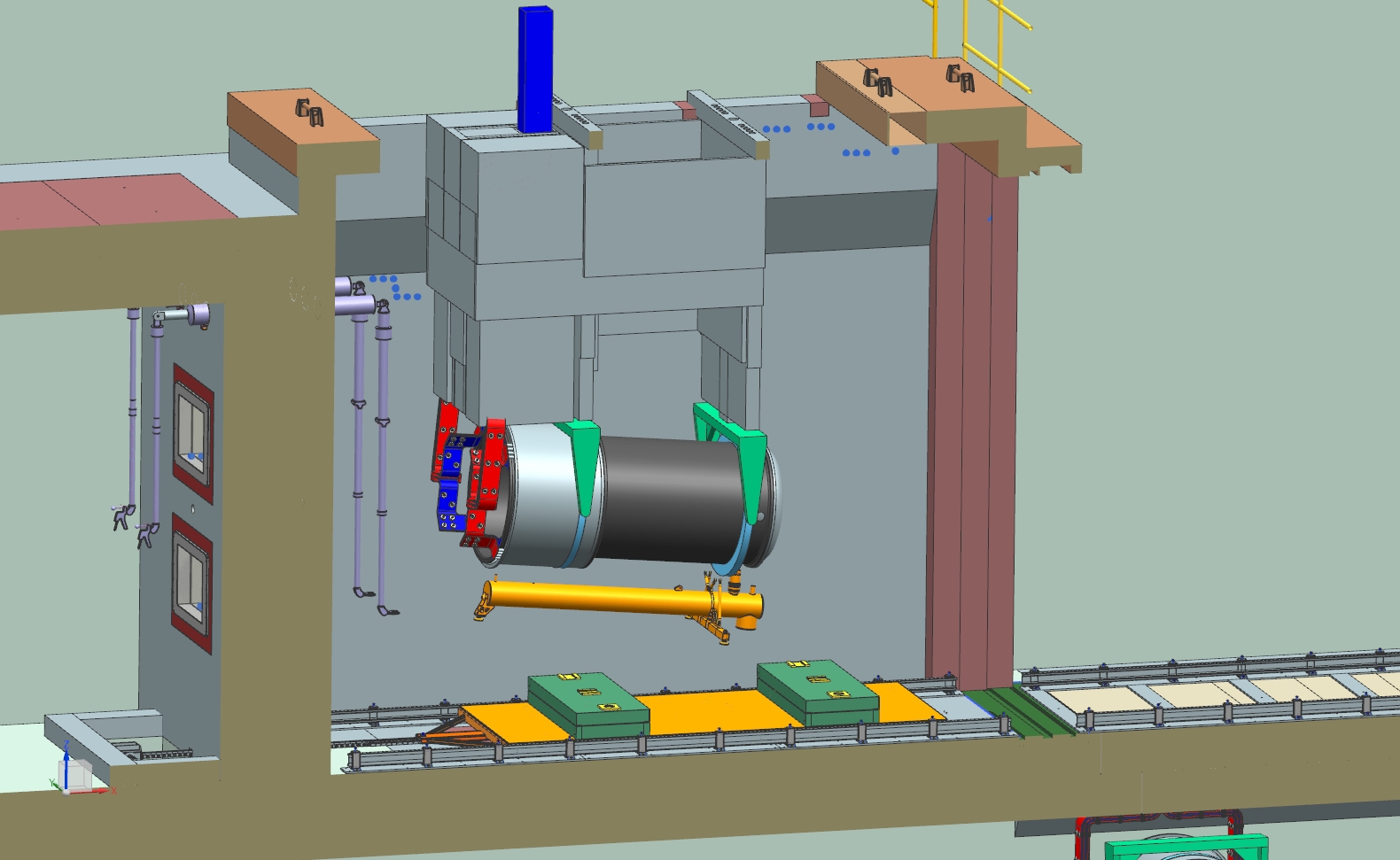 Horn-C
10/25/2019
V. Sidorov / LBNF Target Hall Remote Handling Facilities and Horns exchange procedure
33